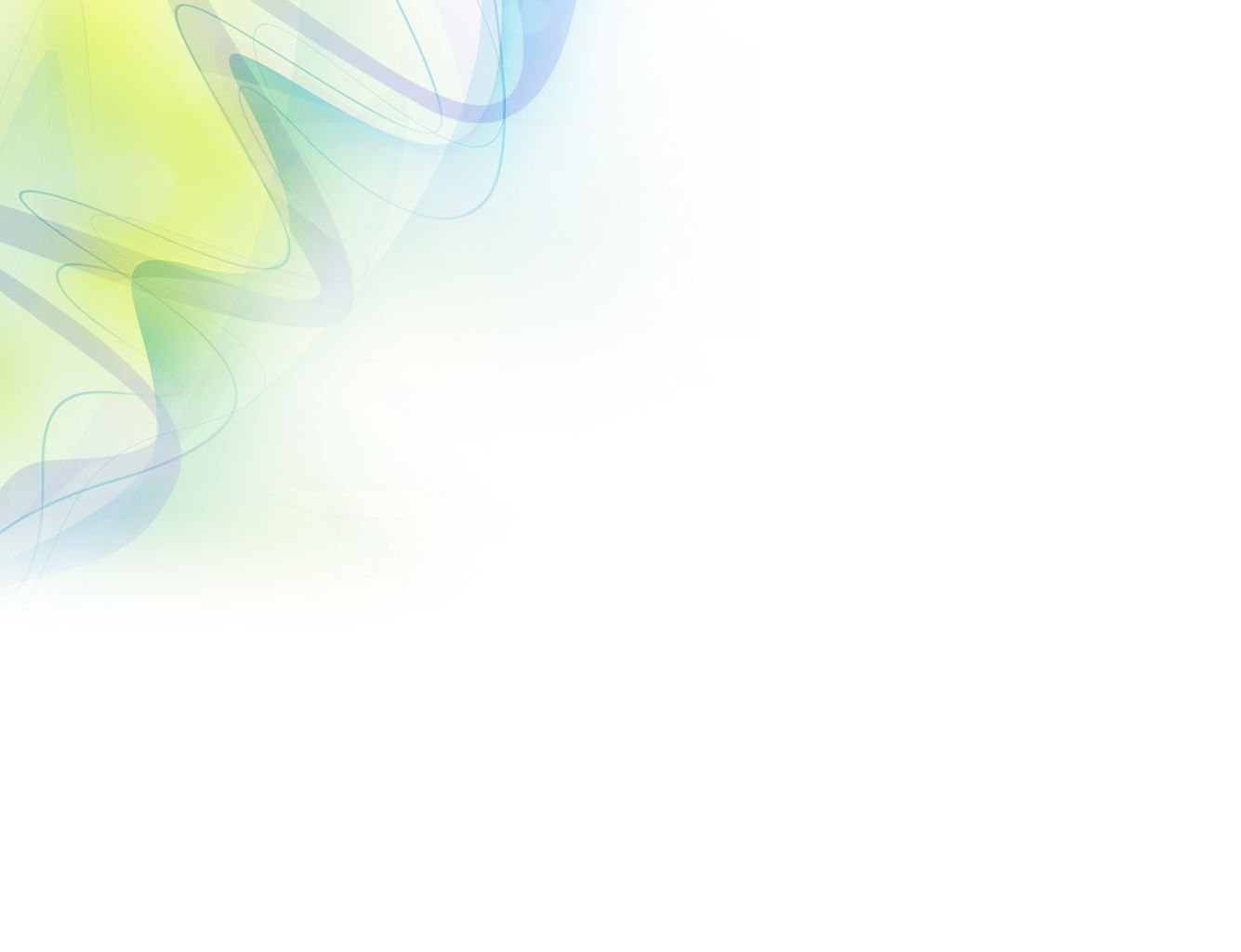 Муниципальное бюджетное дошкольное образовательное учреждение «Детский сад общеразвивающего вида с приоритетным осуществлением деятельности по художественно-эстетическому развитию «Дельфин»
МР «Алданский район»
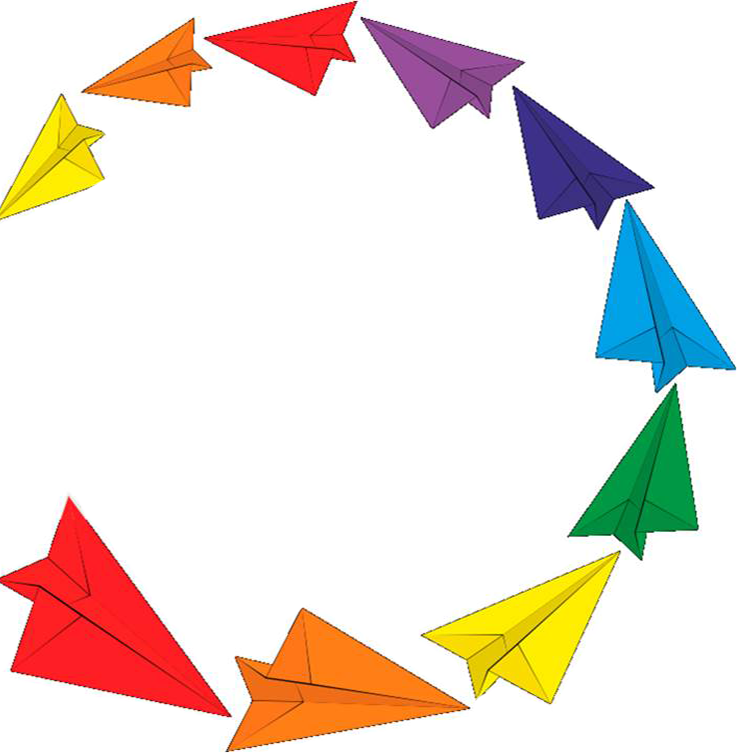 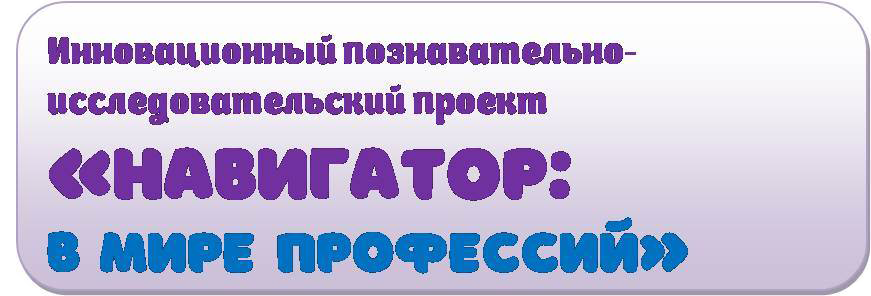 Проект разработала:
Рубцова Гузель Равилевна
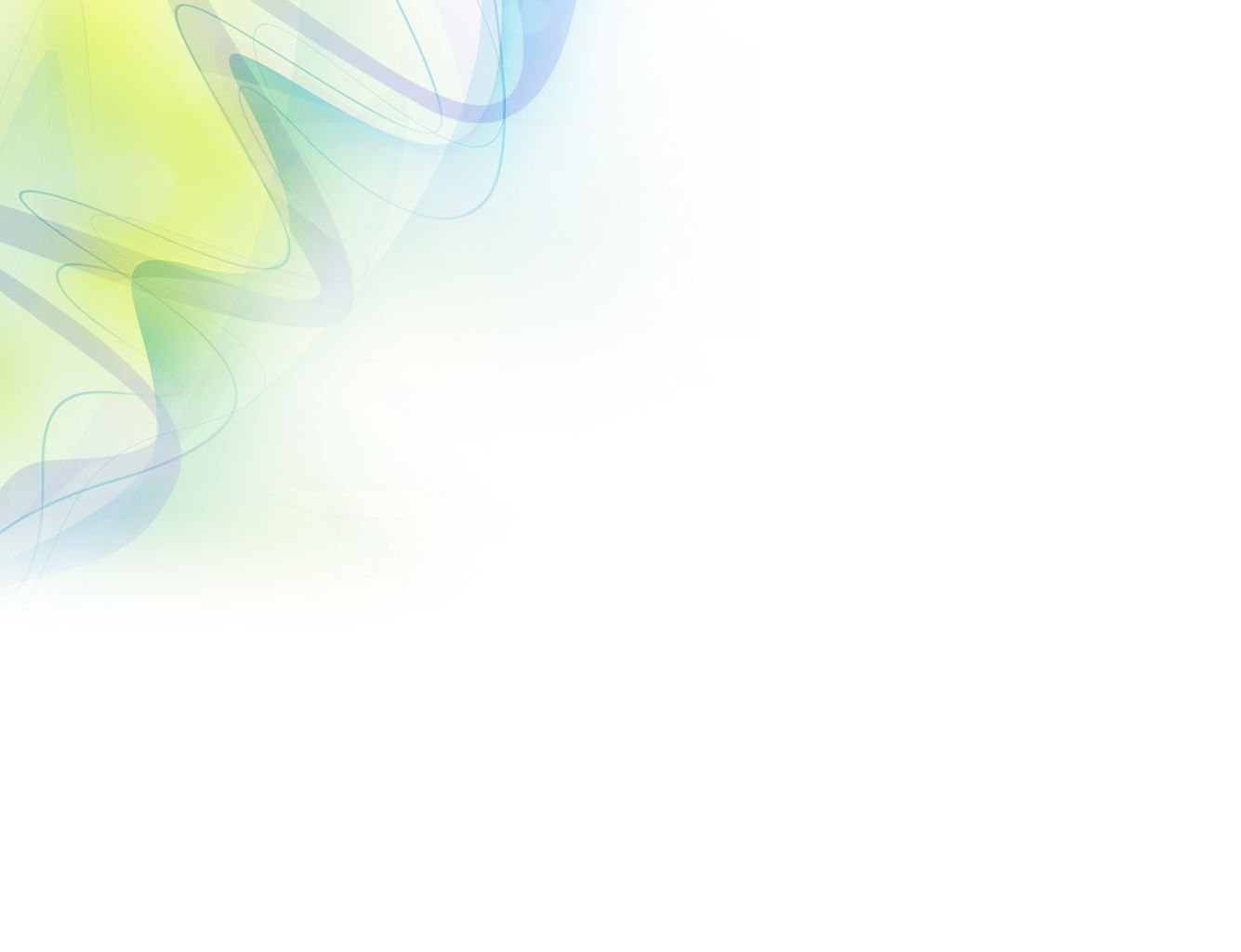 «Правильное воспитание – это обязательно трудовое воспитание, так как труд всегда был основой жизни»

А.С.Макаренко
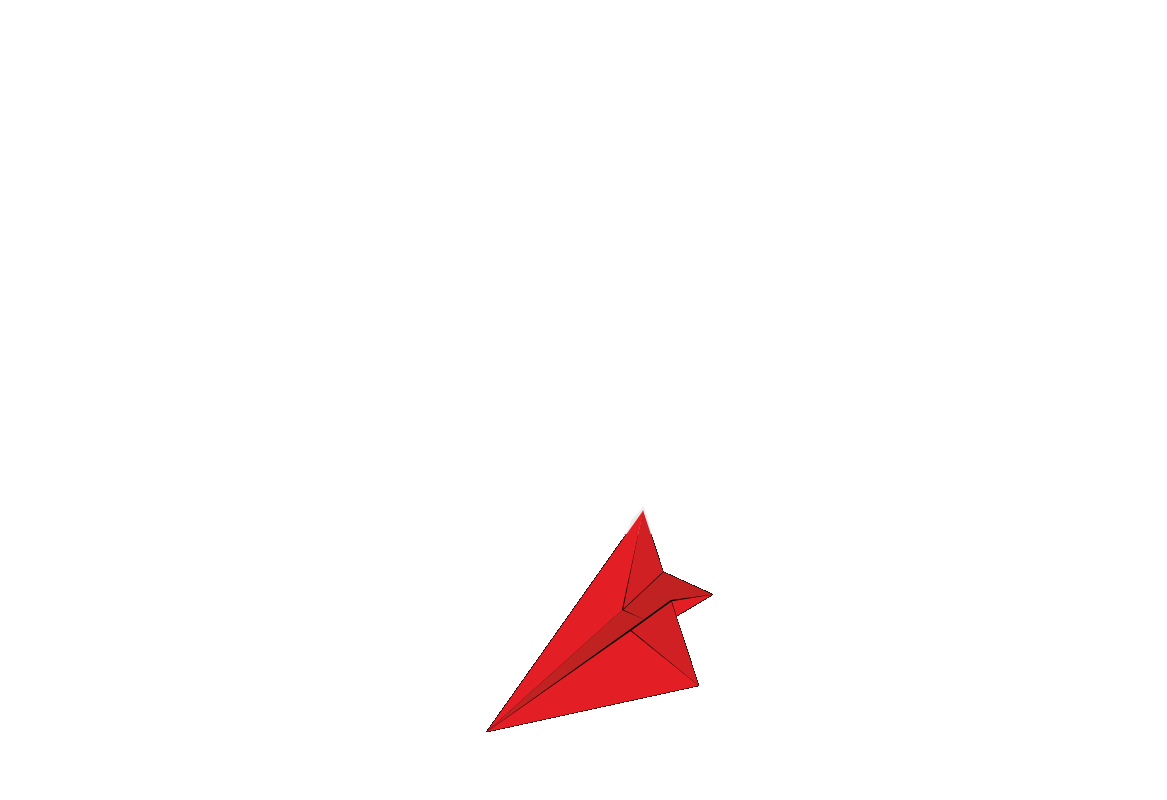 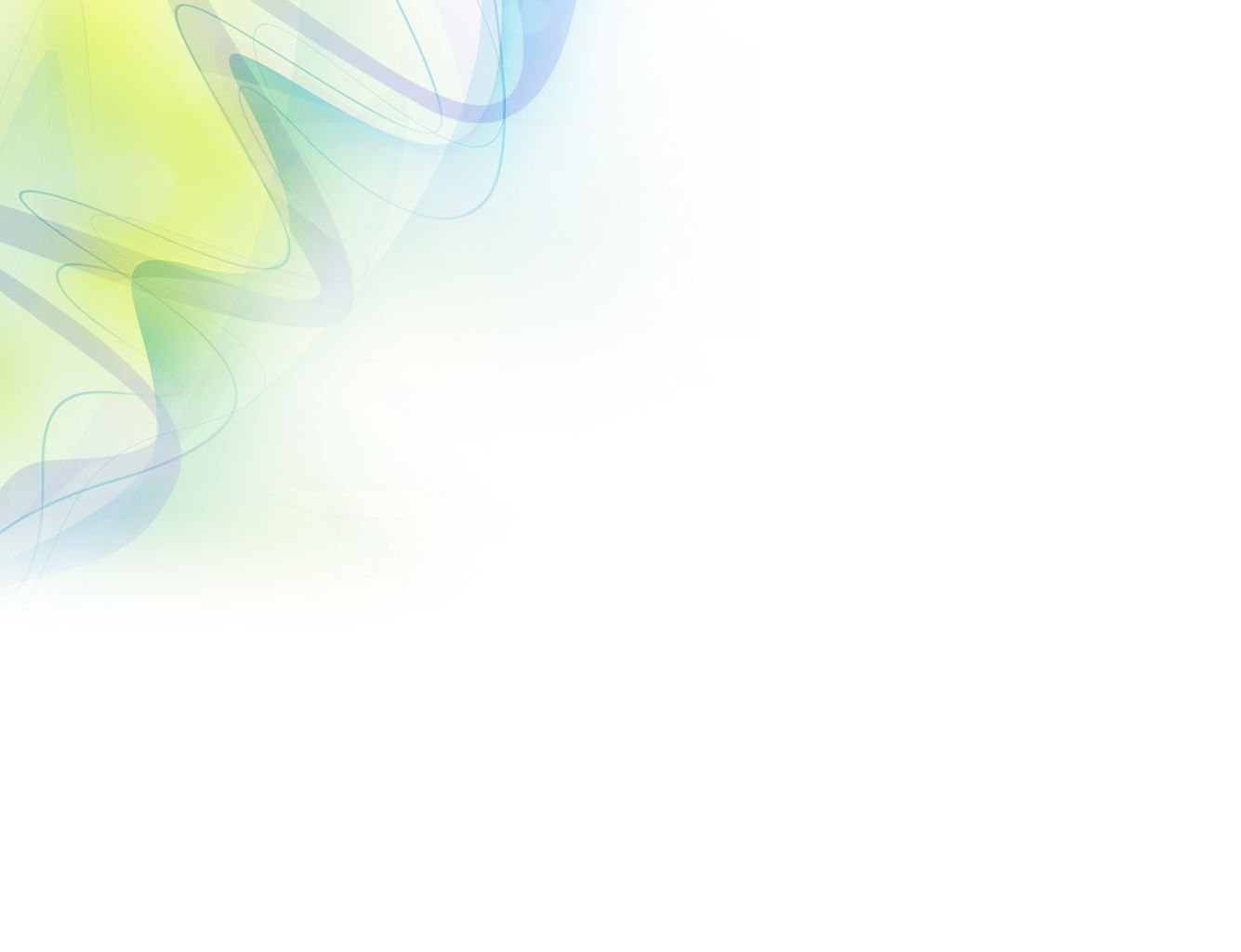 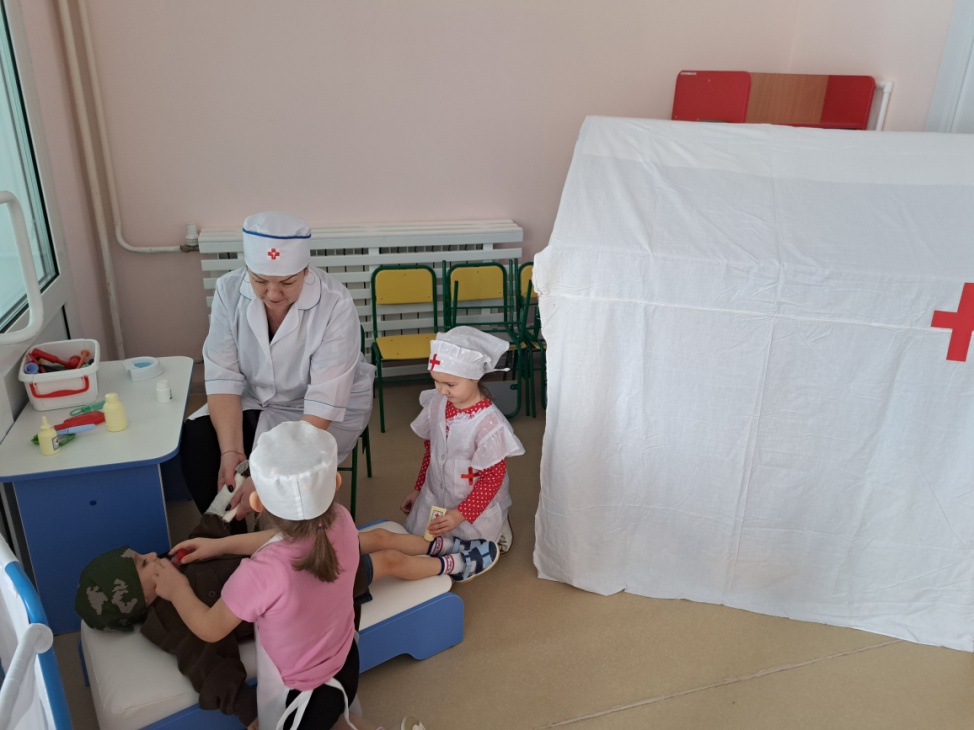 Сюжетно-ролевая игра «Погружение в профессию»
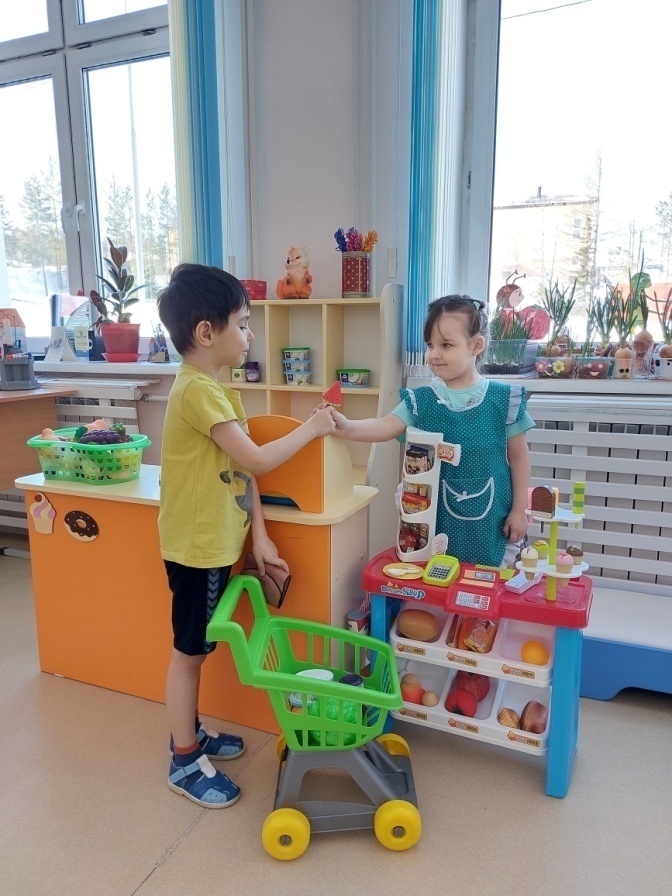 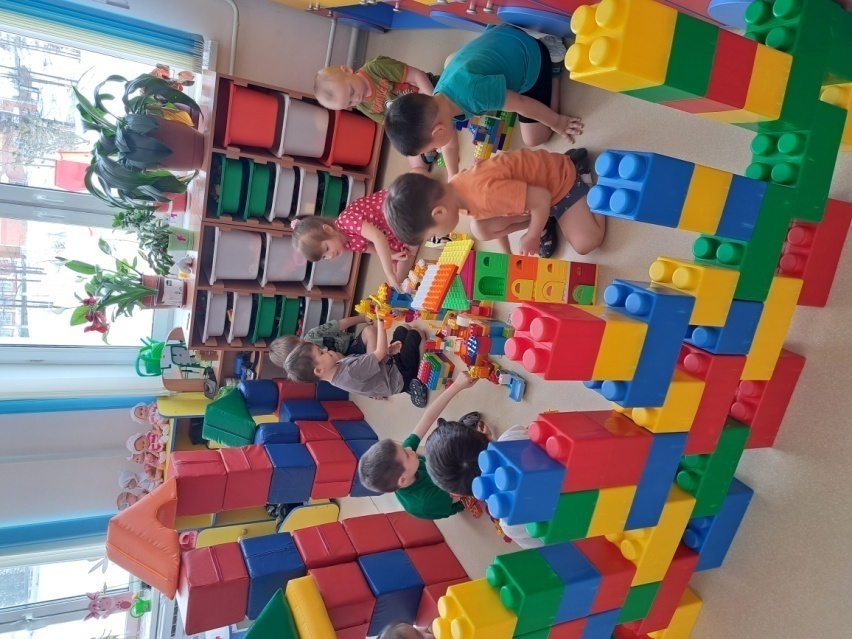 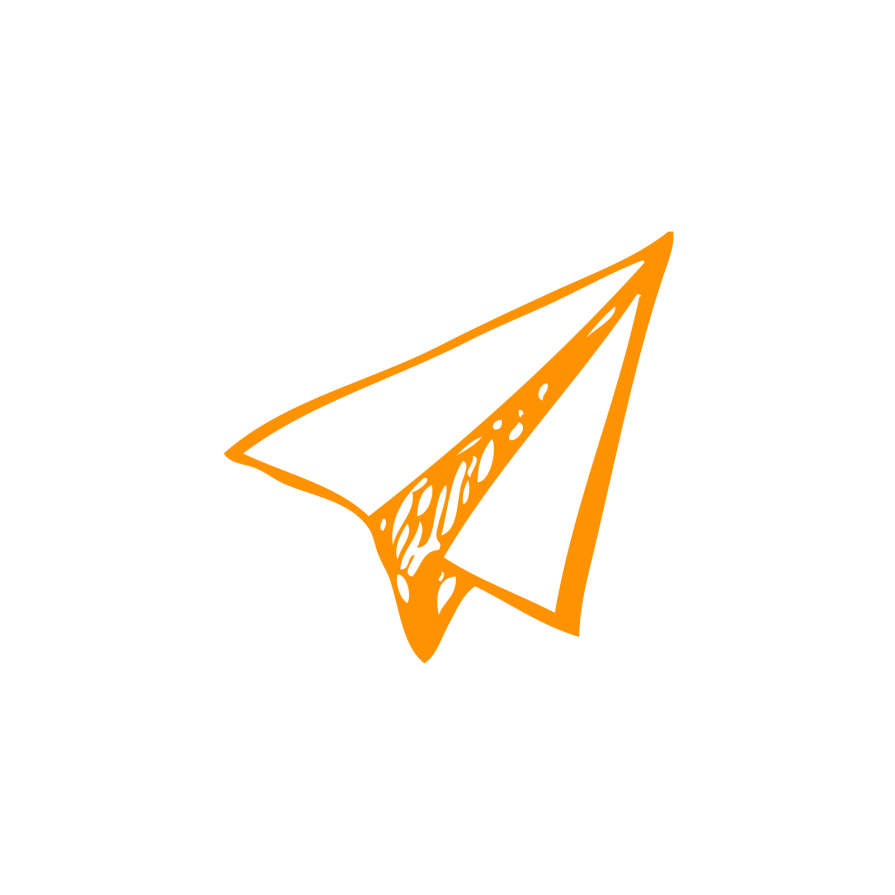 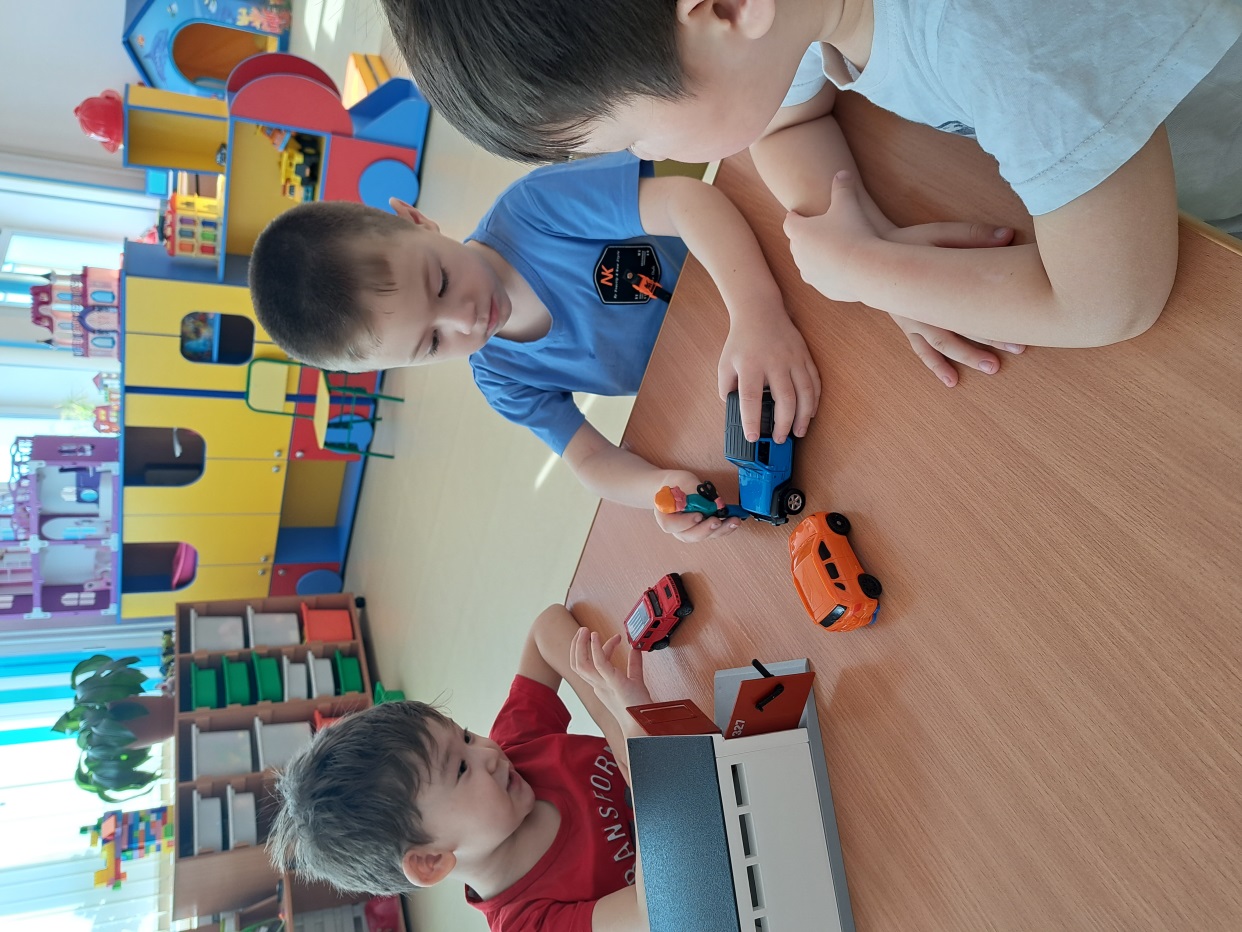 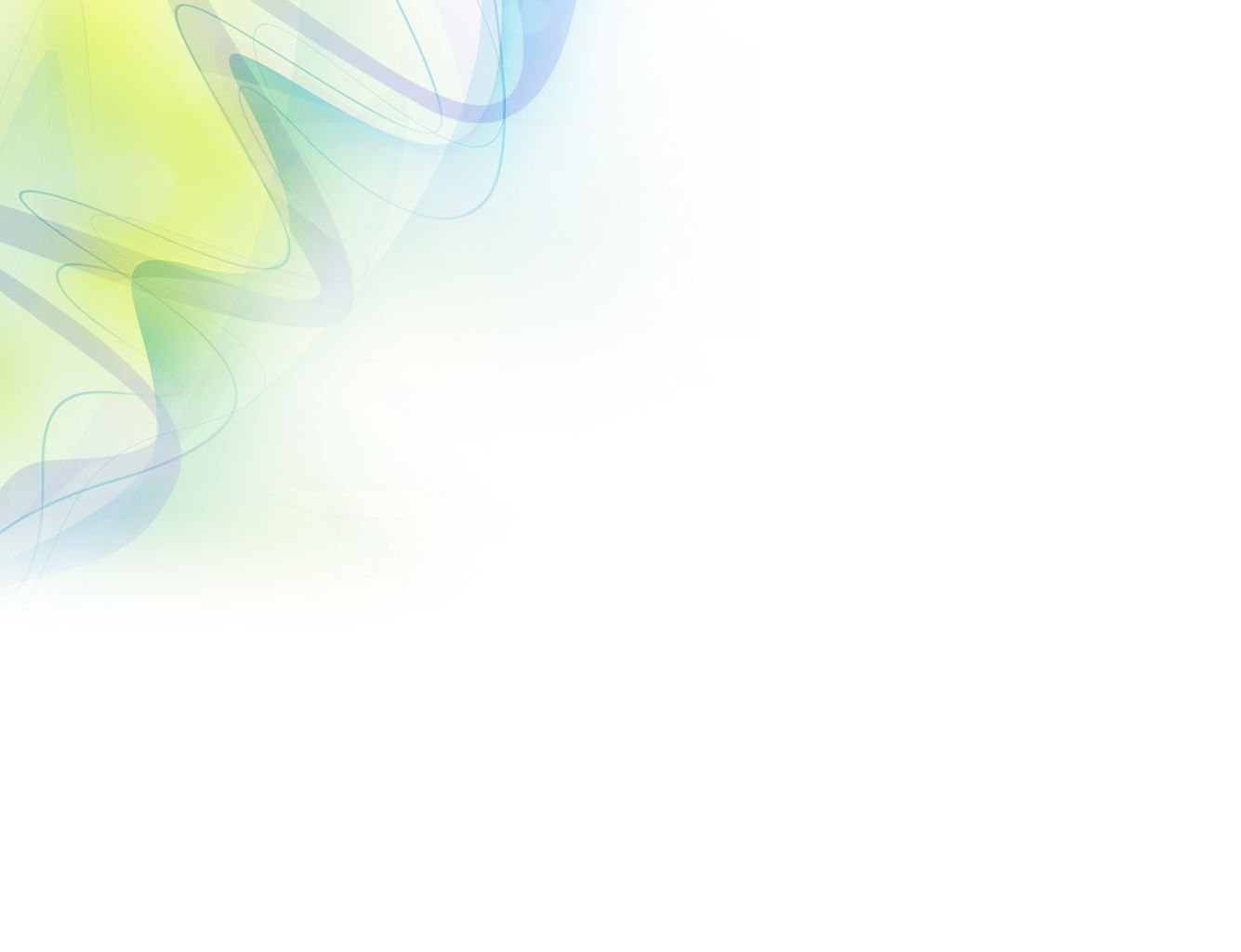 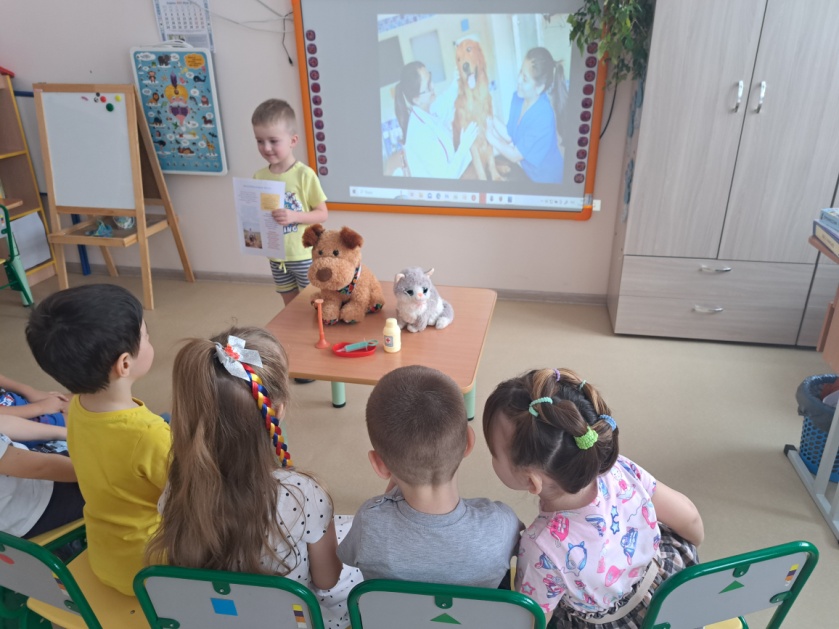 Представление проектов «Моя мама (папа)…»
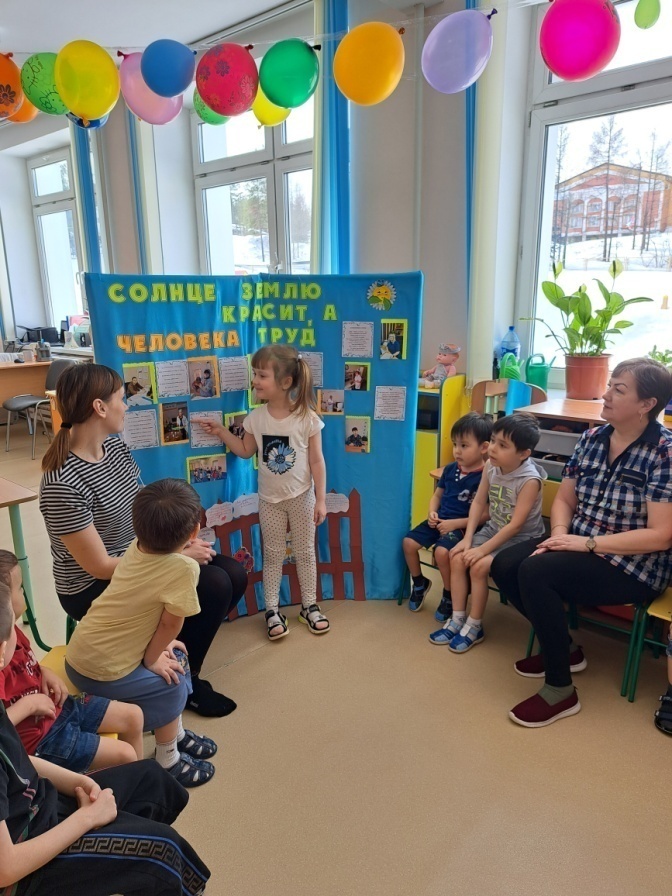 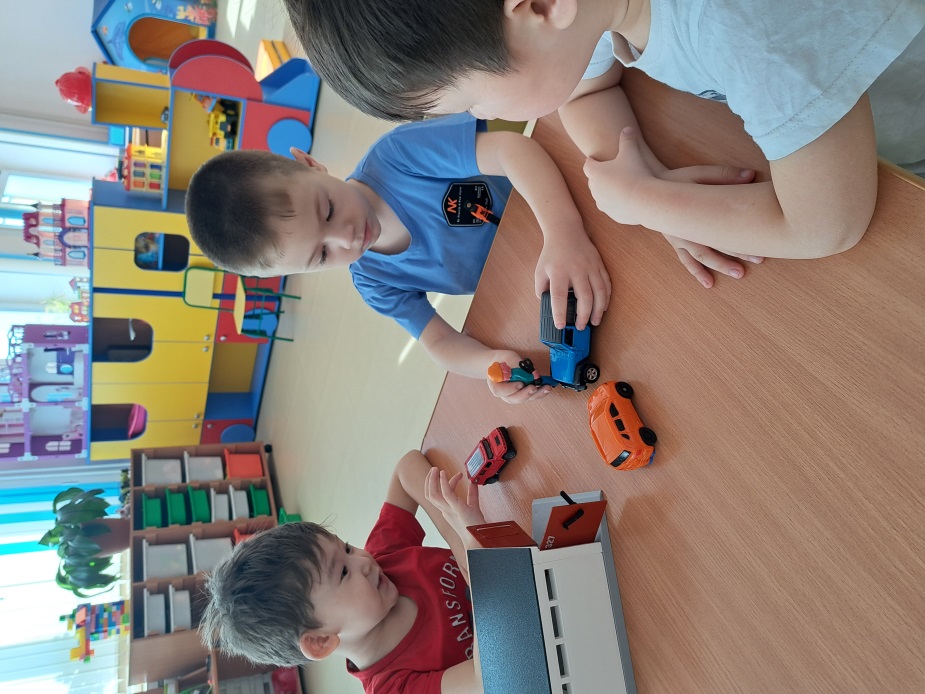 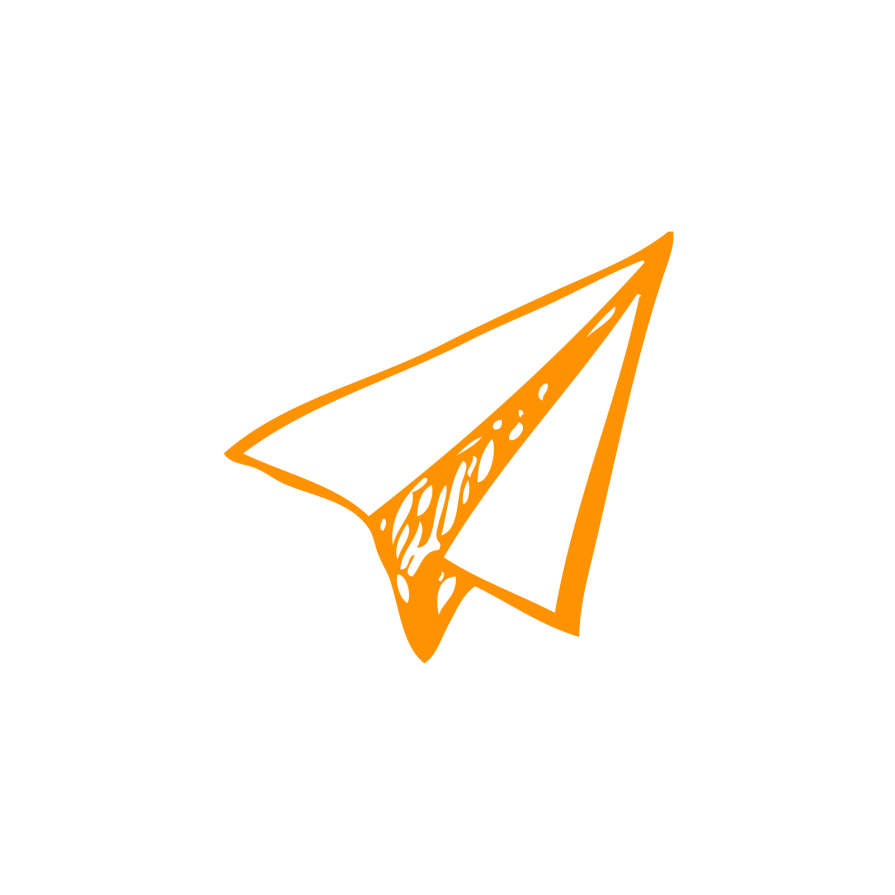 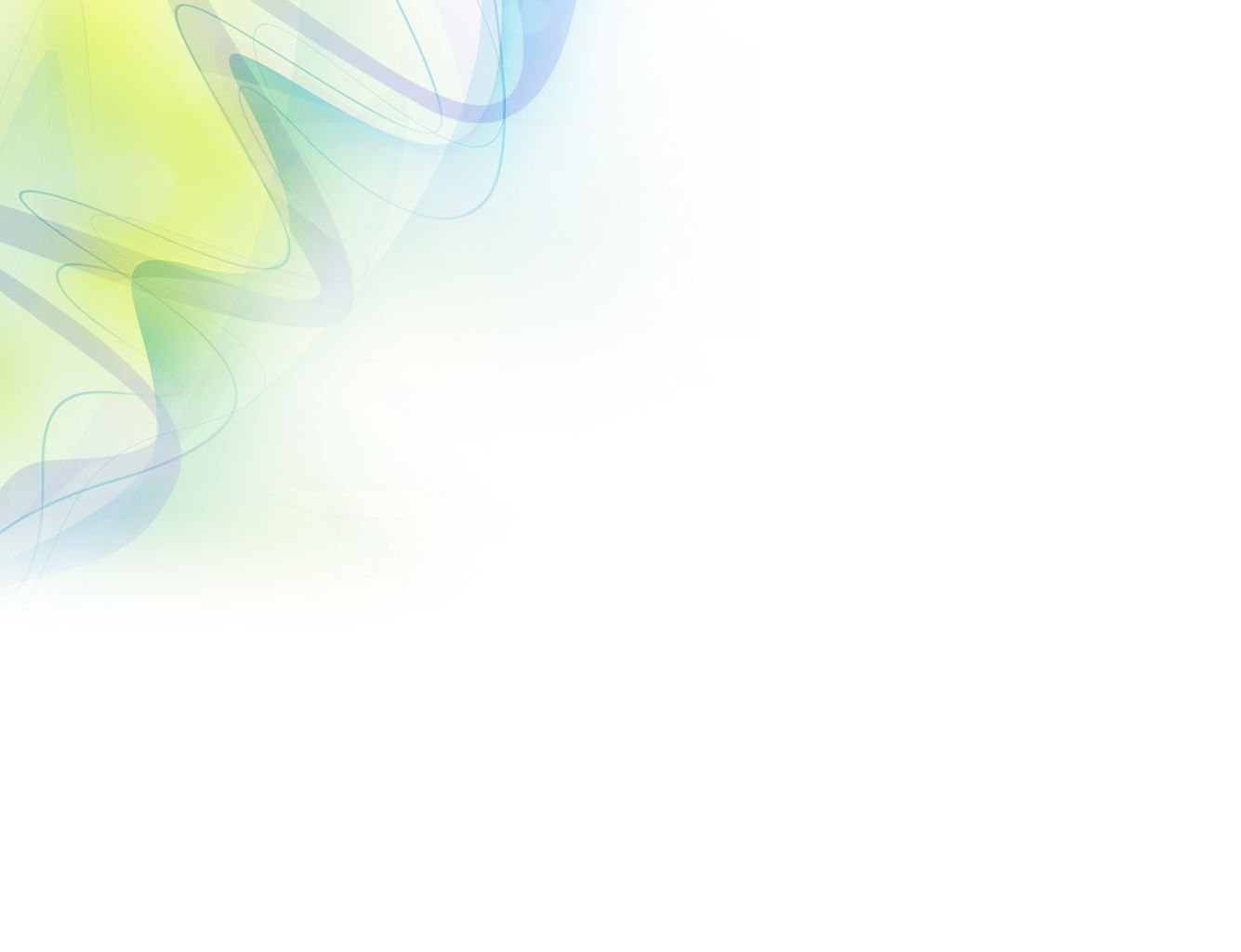 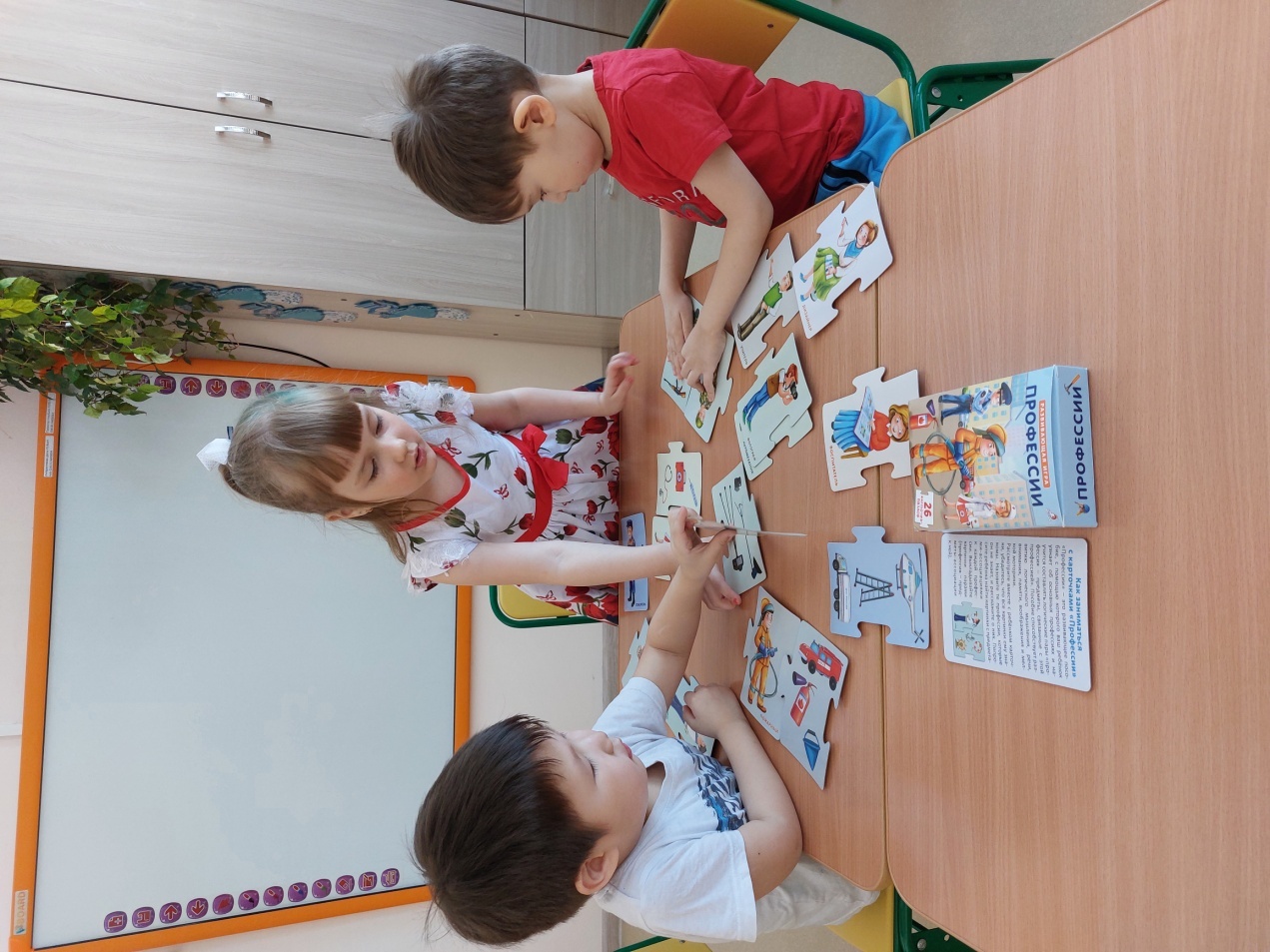 Сбор информации о труде взрослых
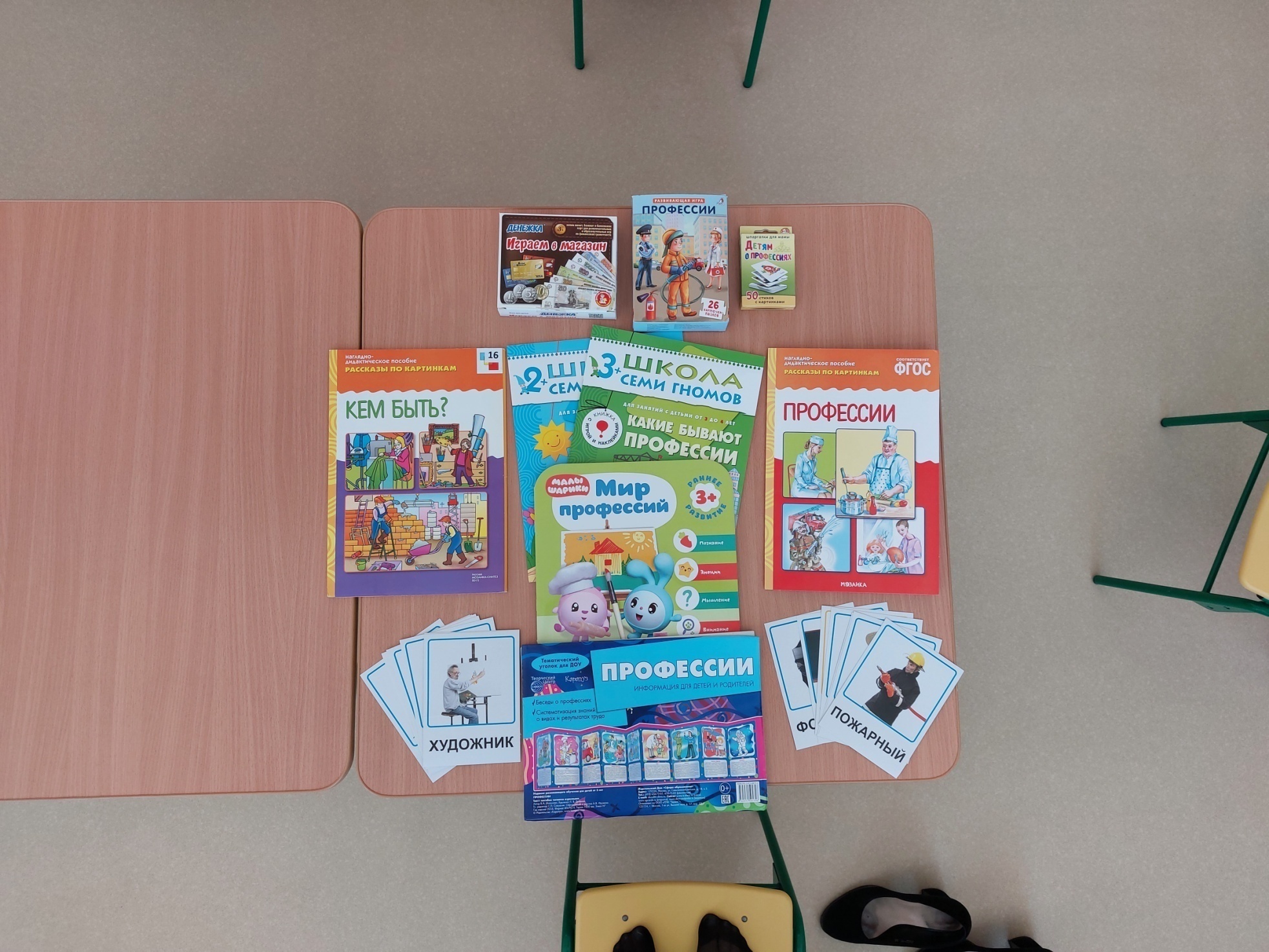 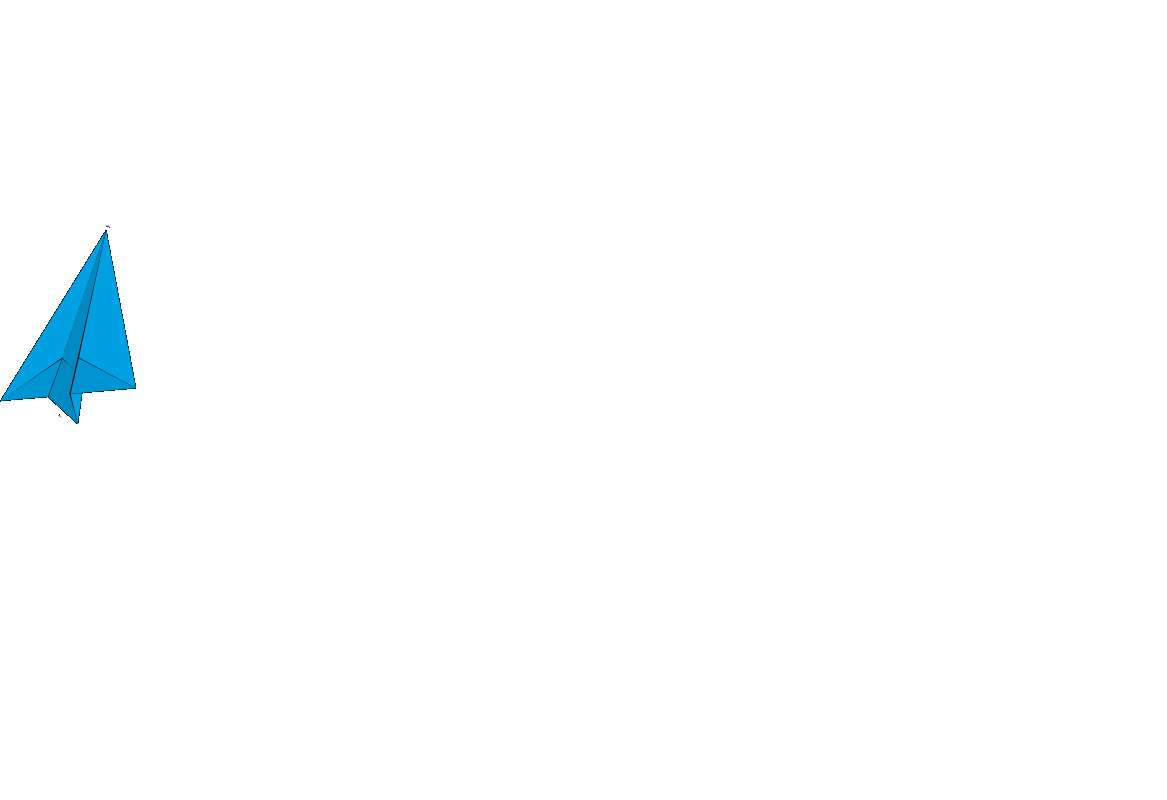 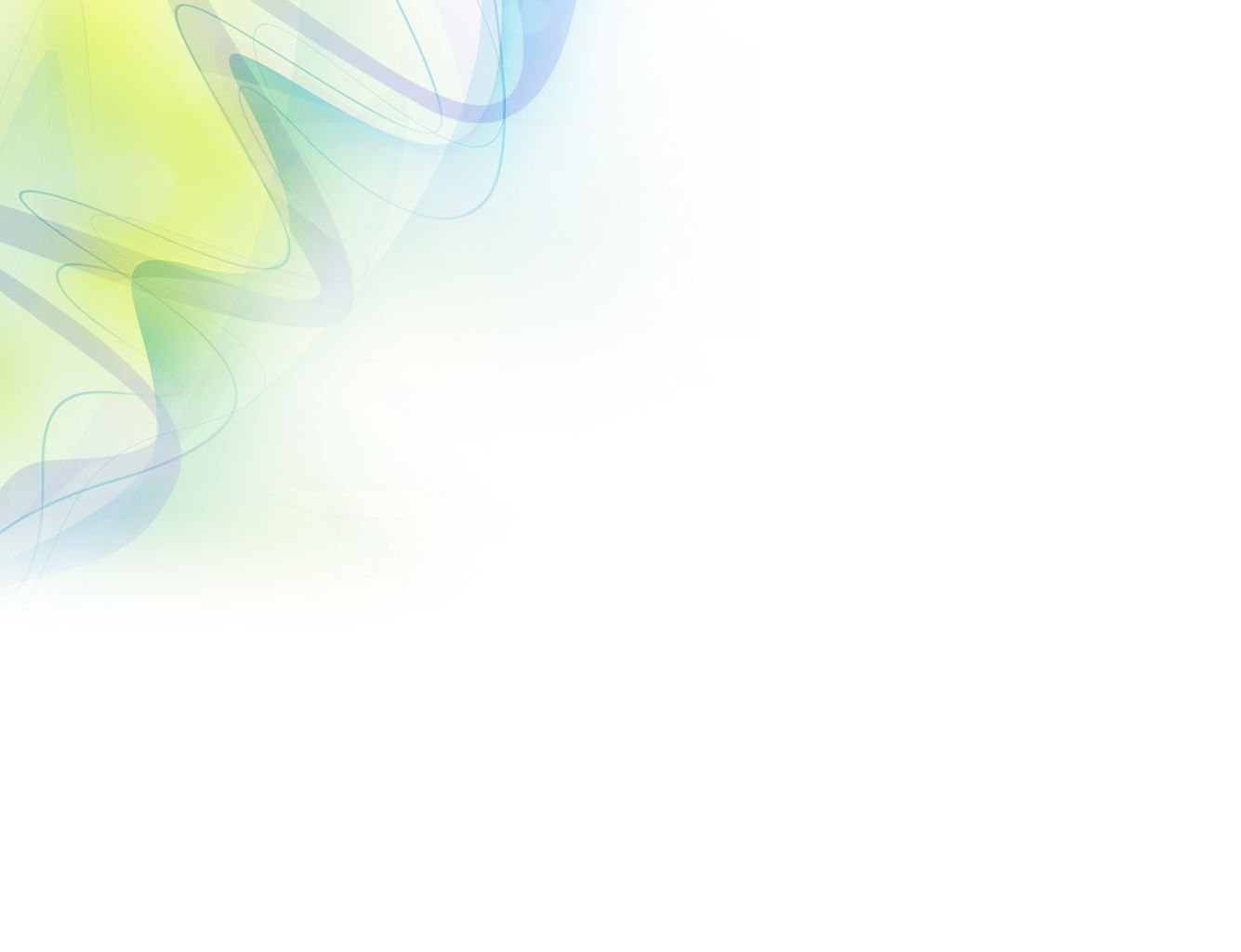 Диаграмма показателей уровня развития детей по трудовому воспитанию и ознакомлению с трудом взрослых
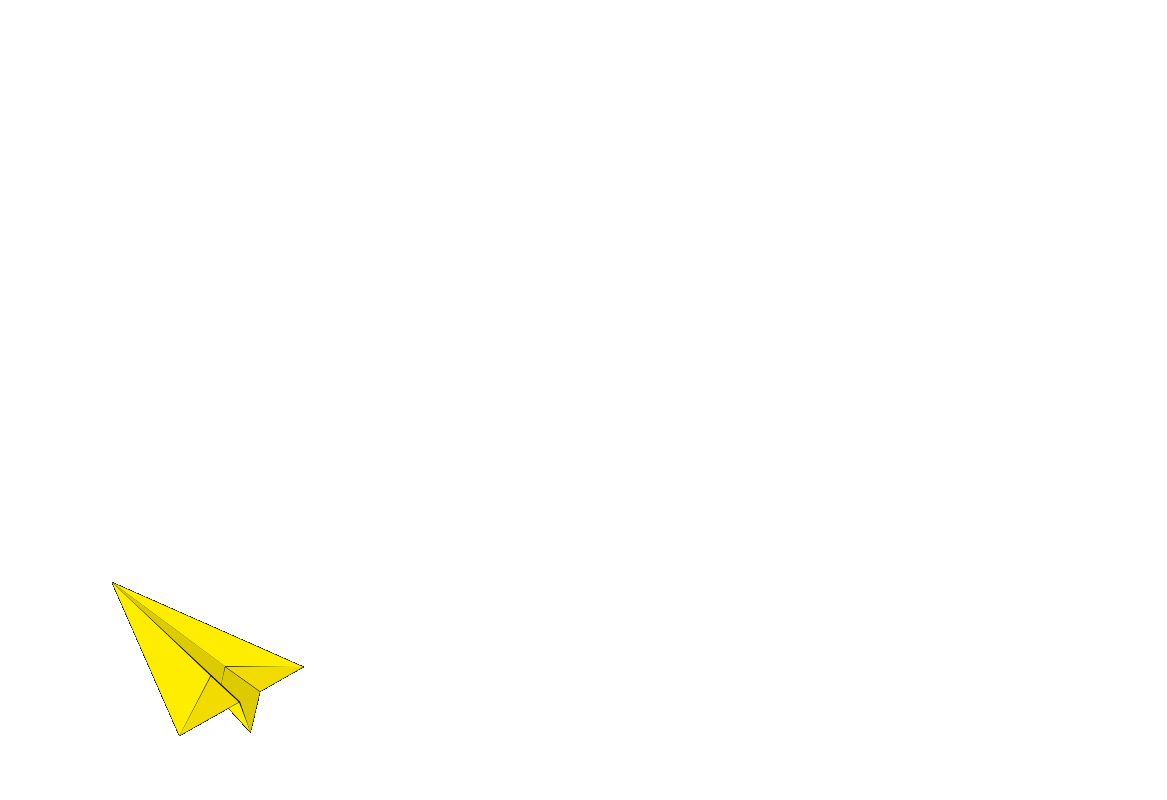 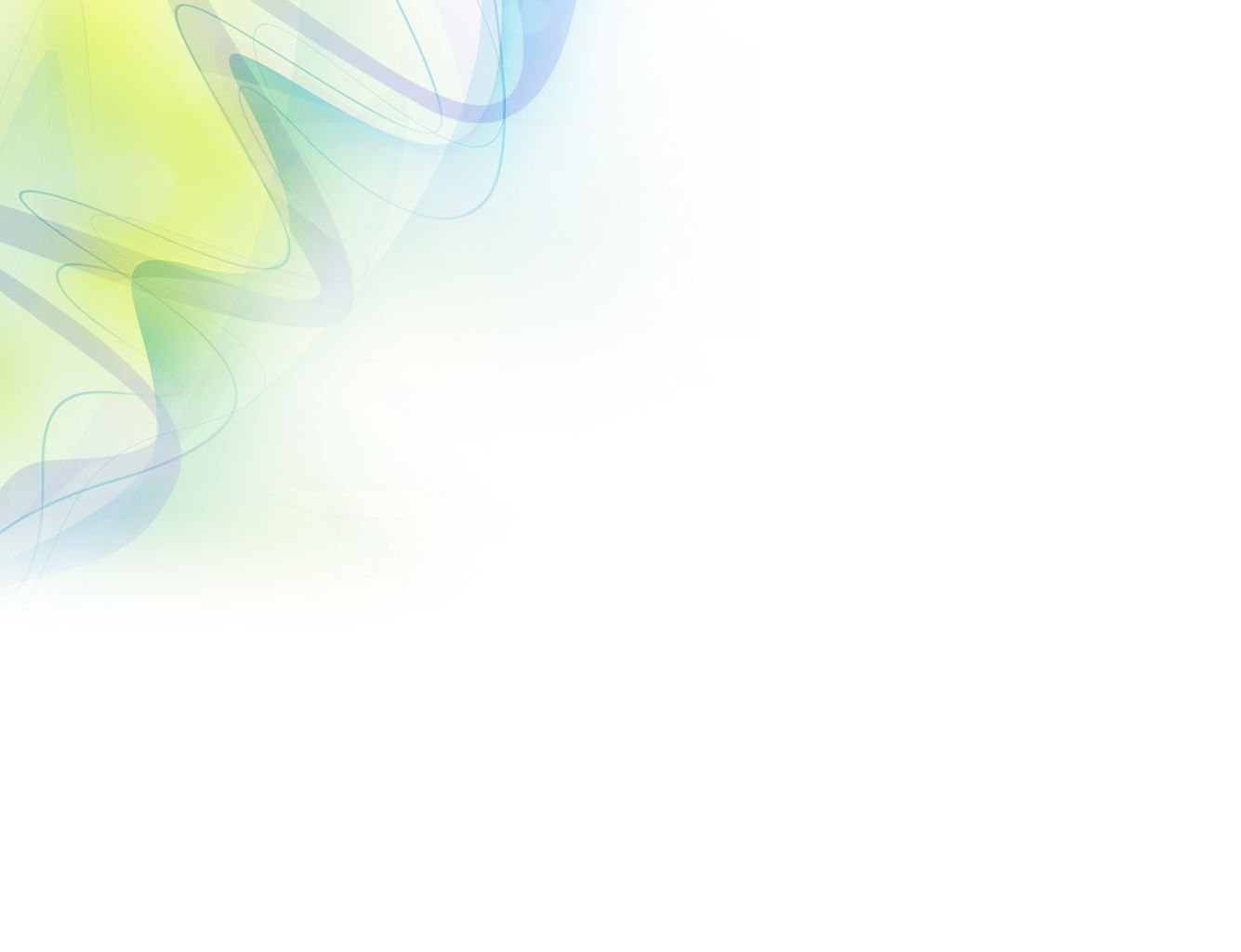 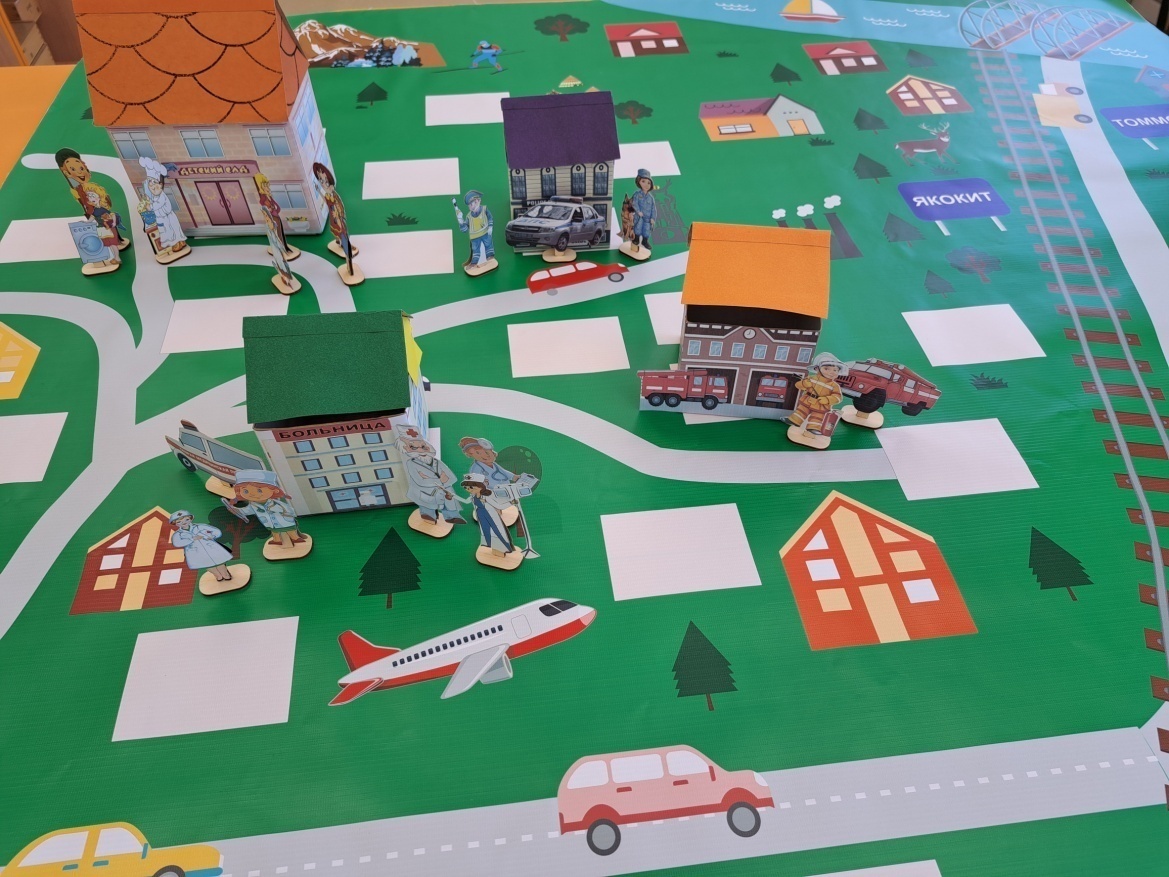 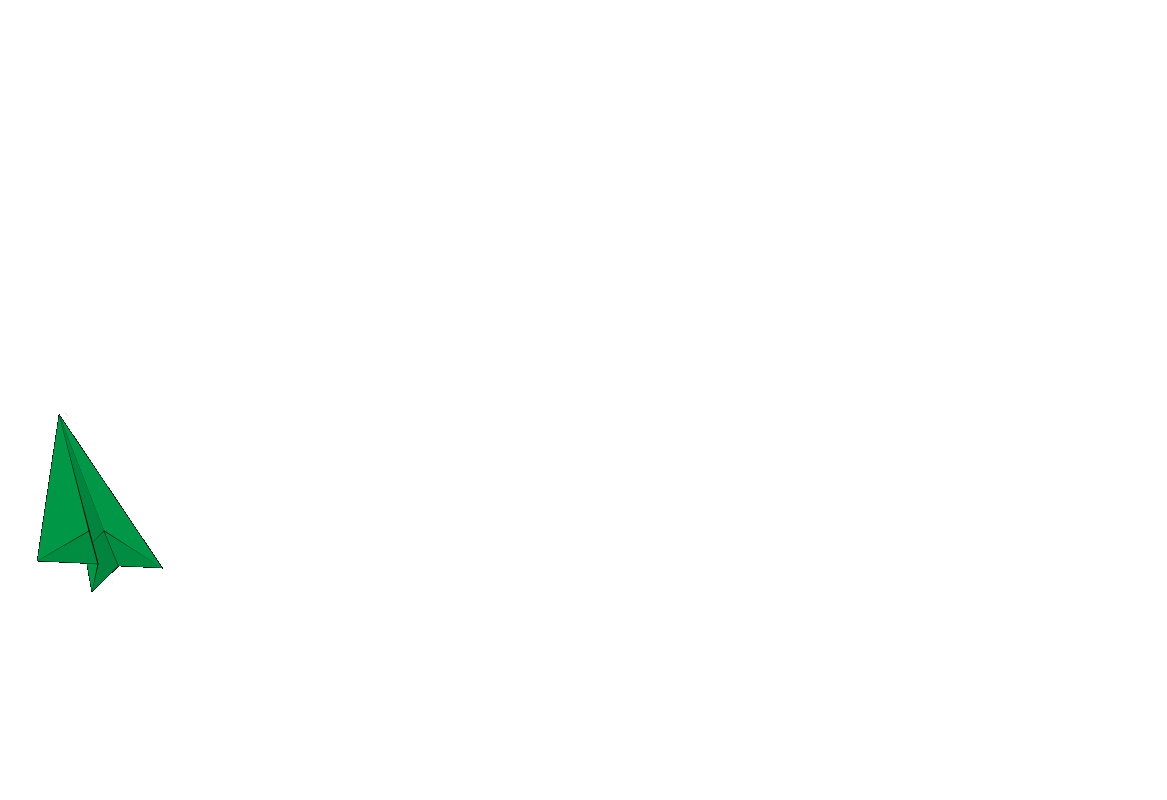 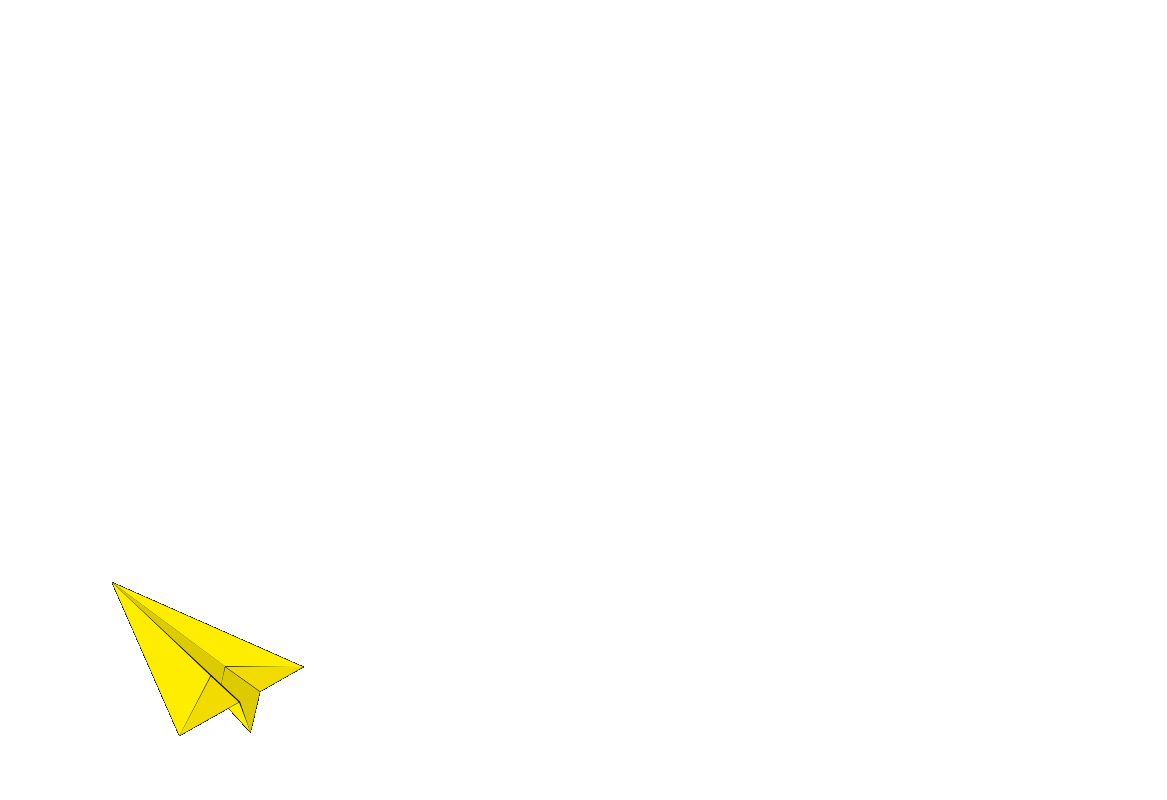 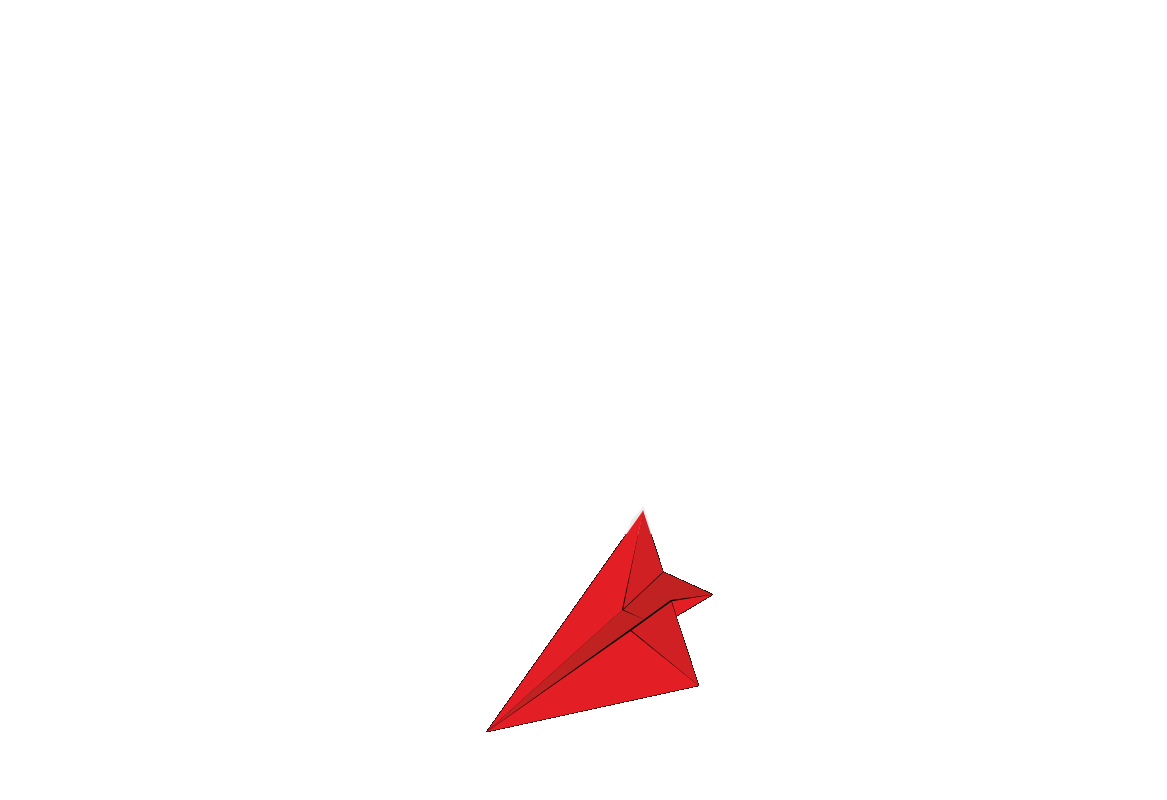 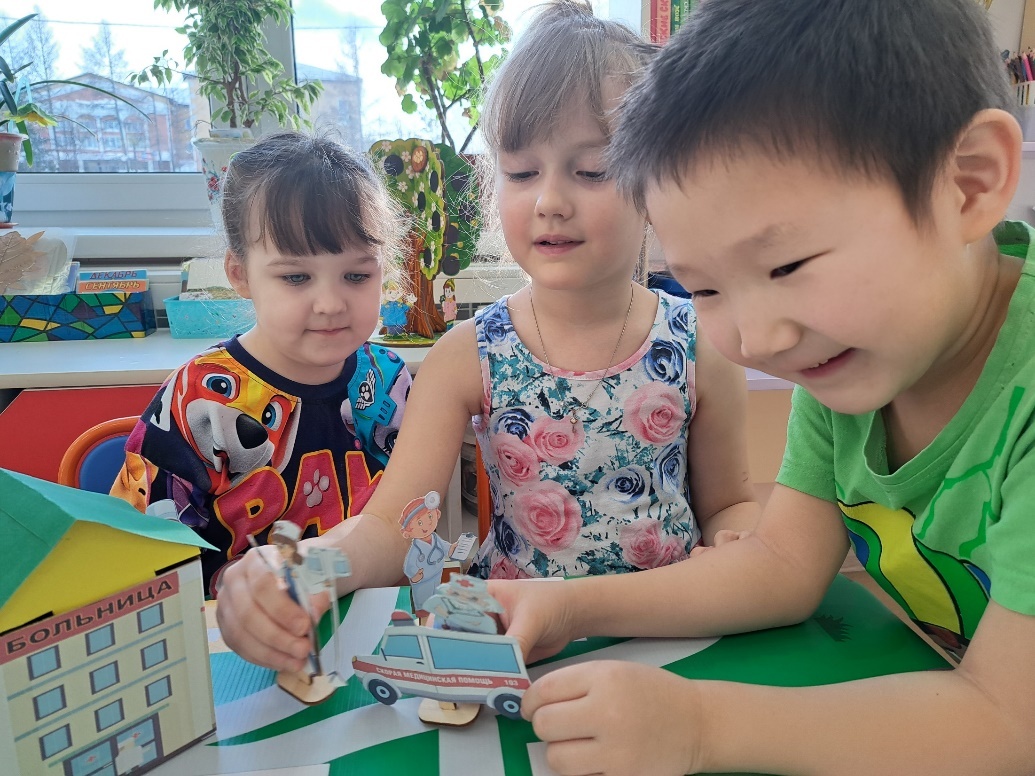 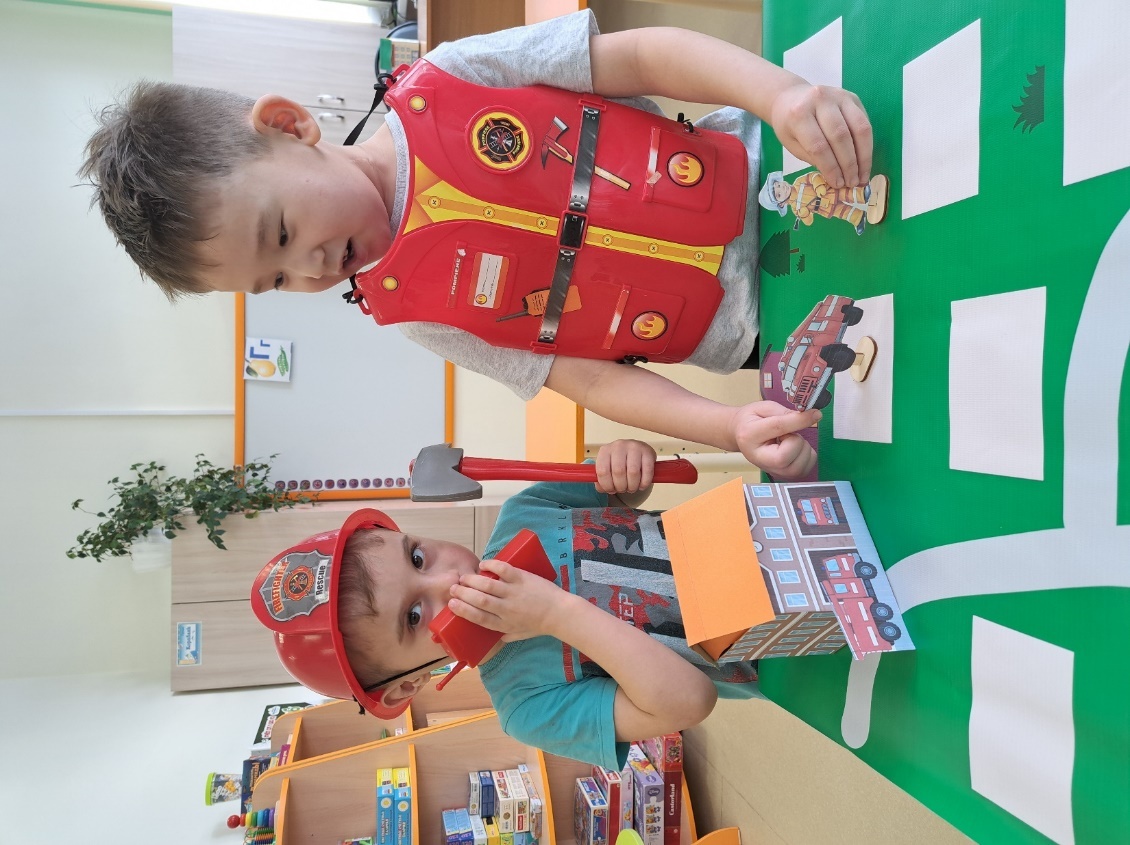 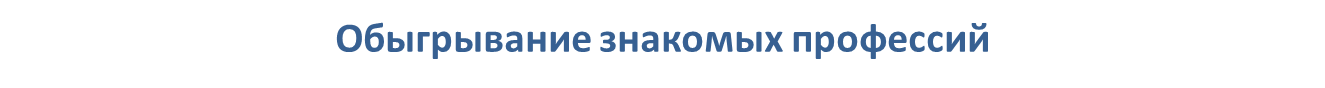 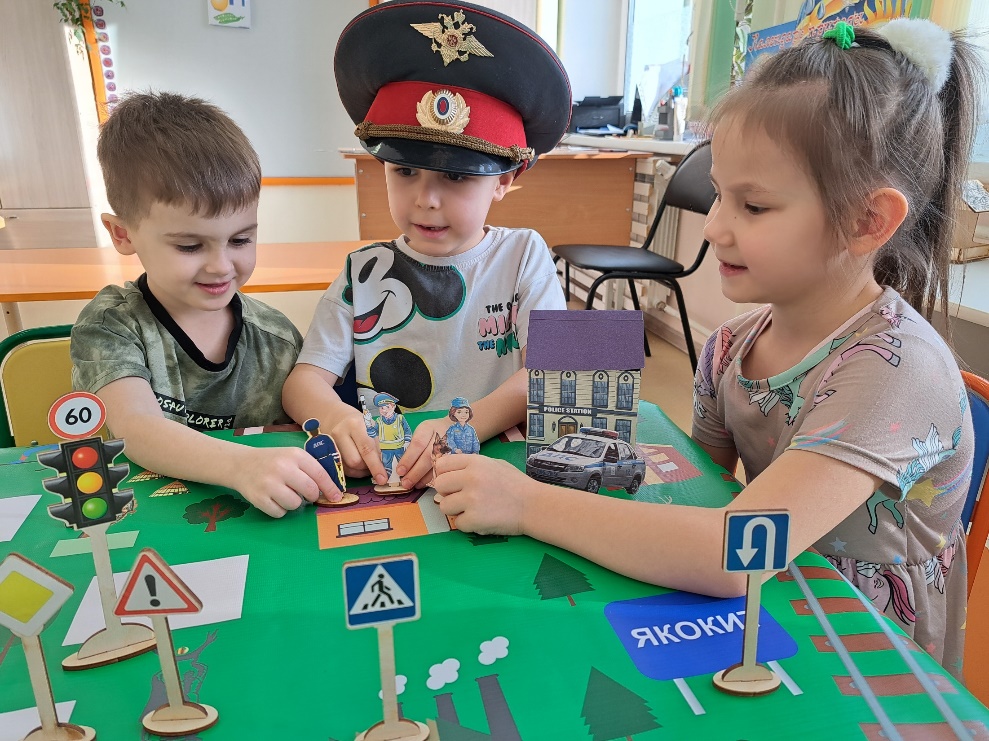 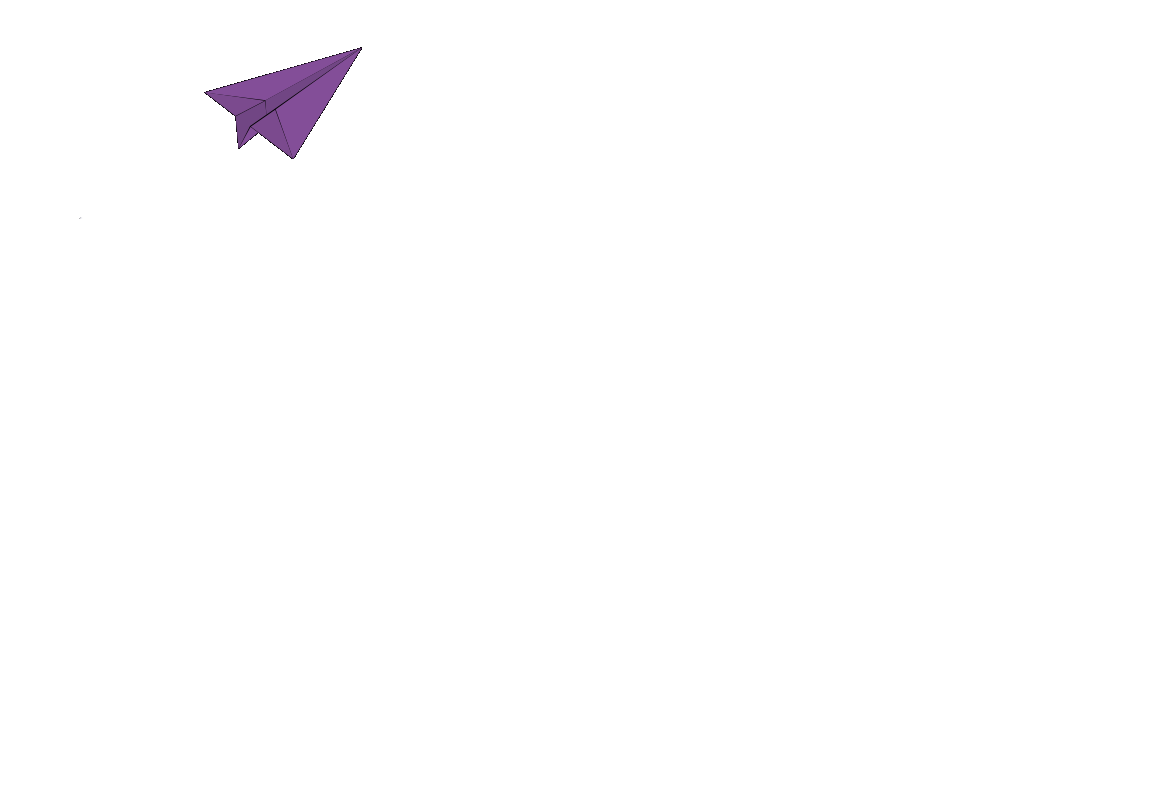 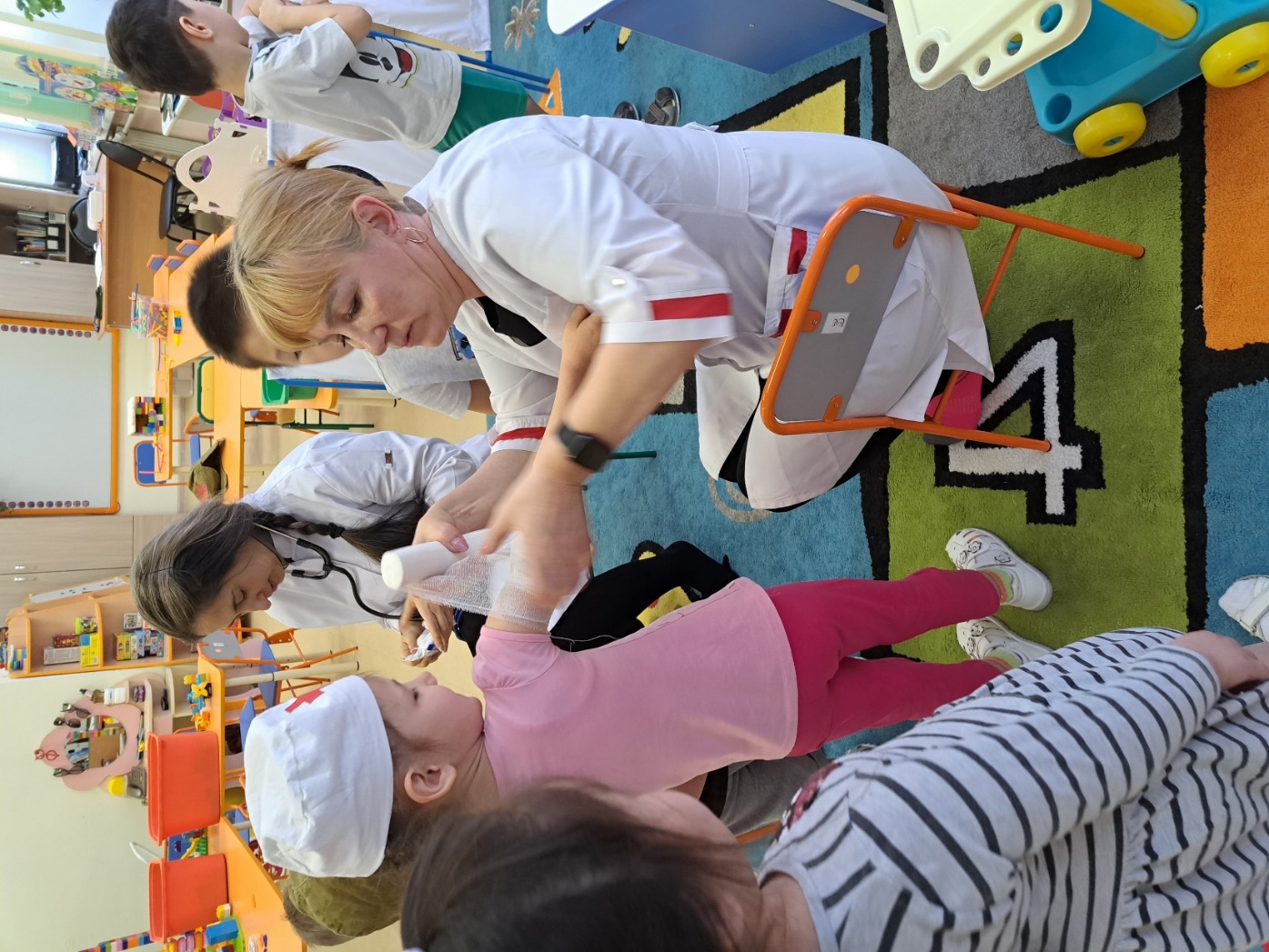 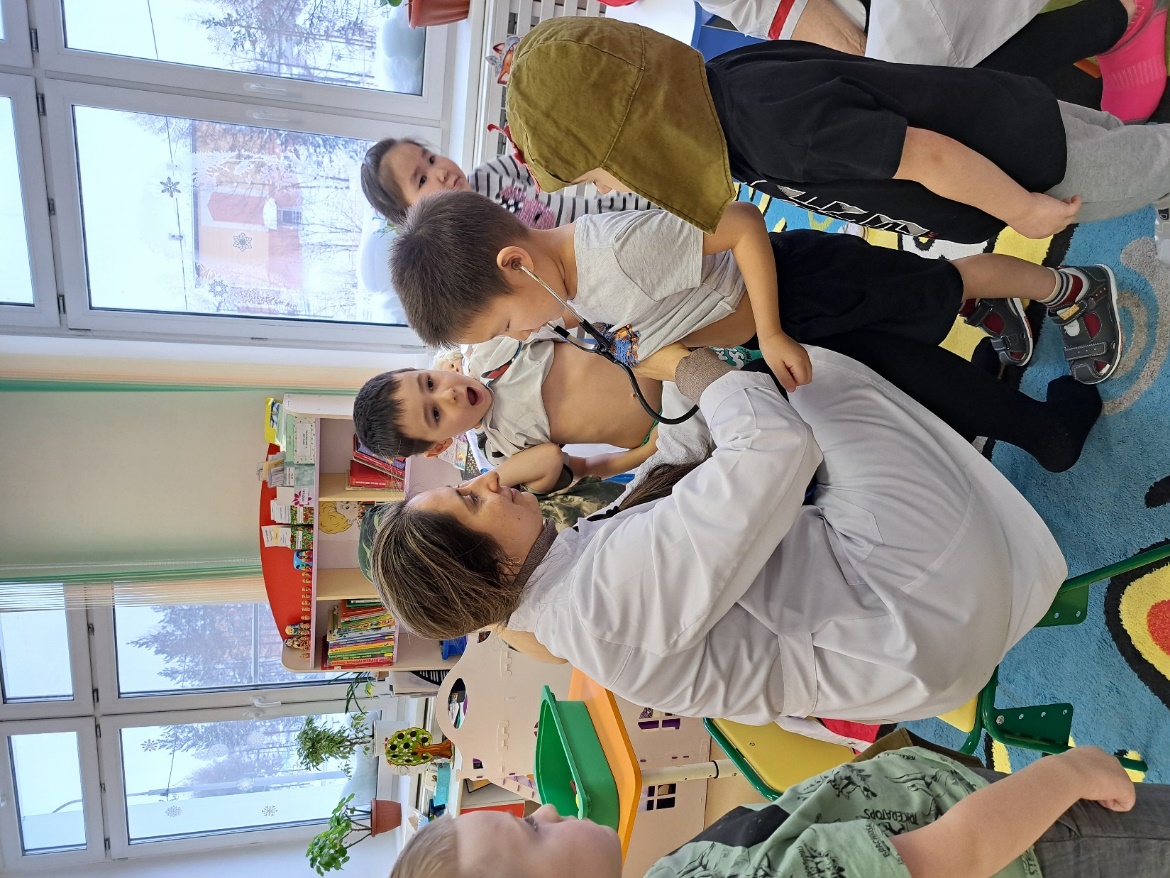 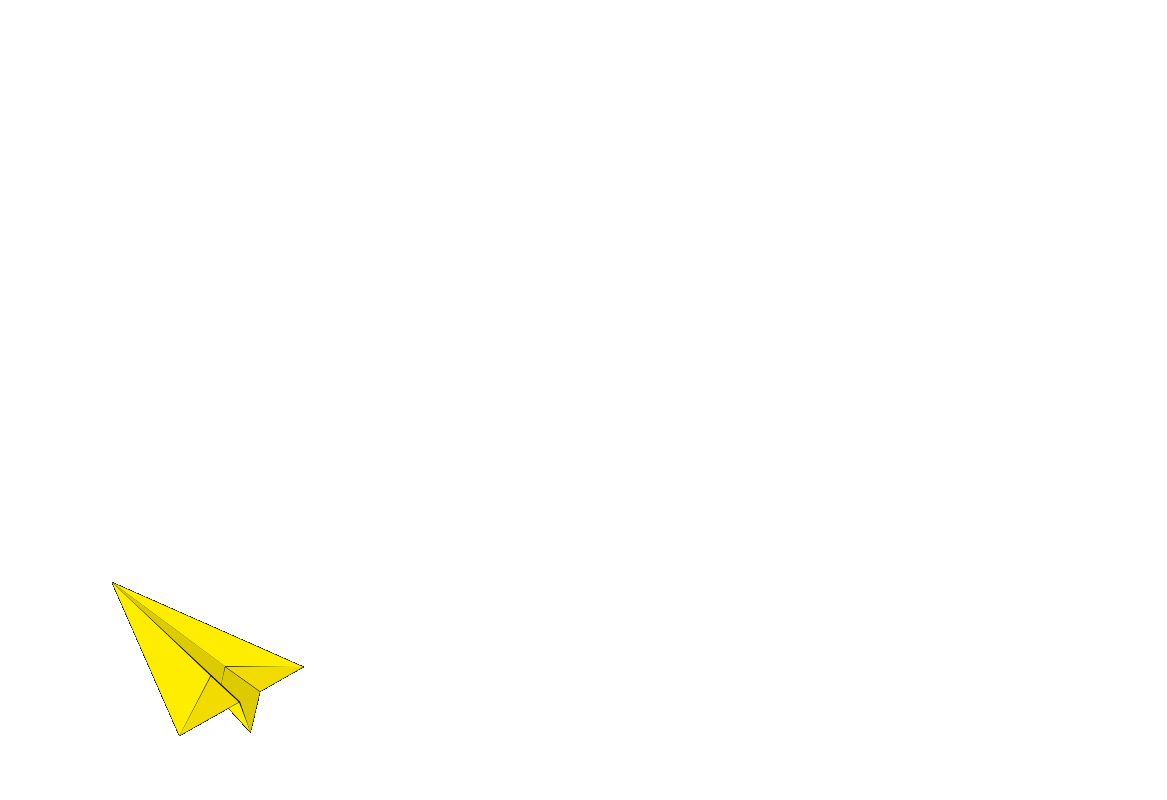 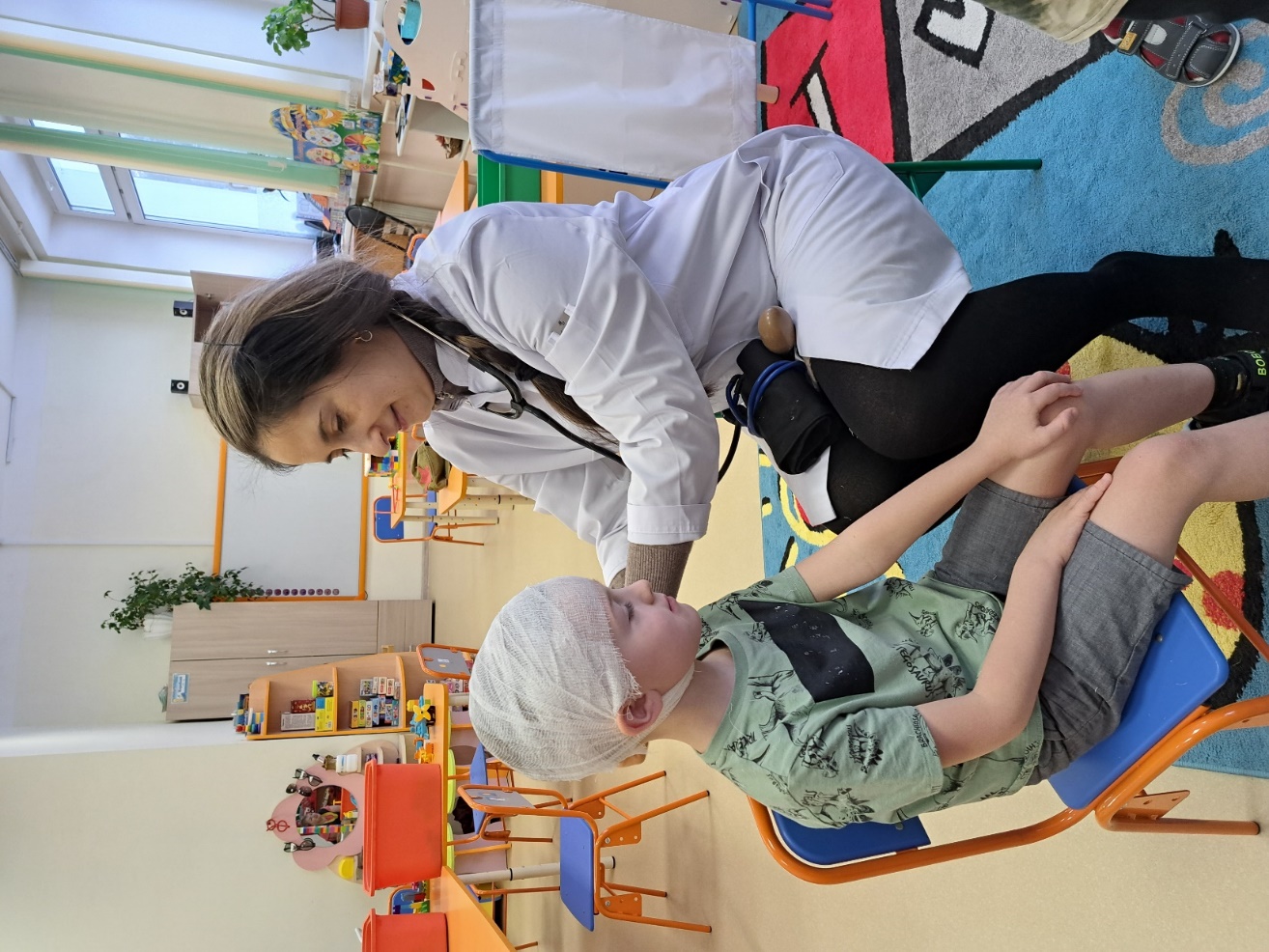 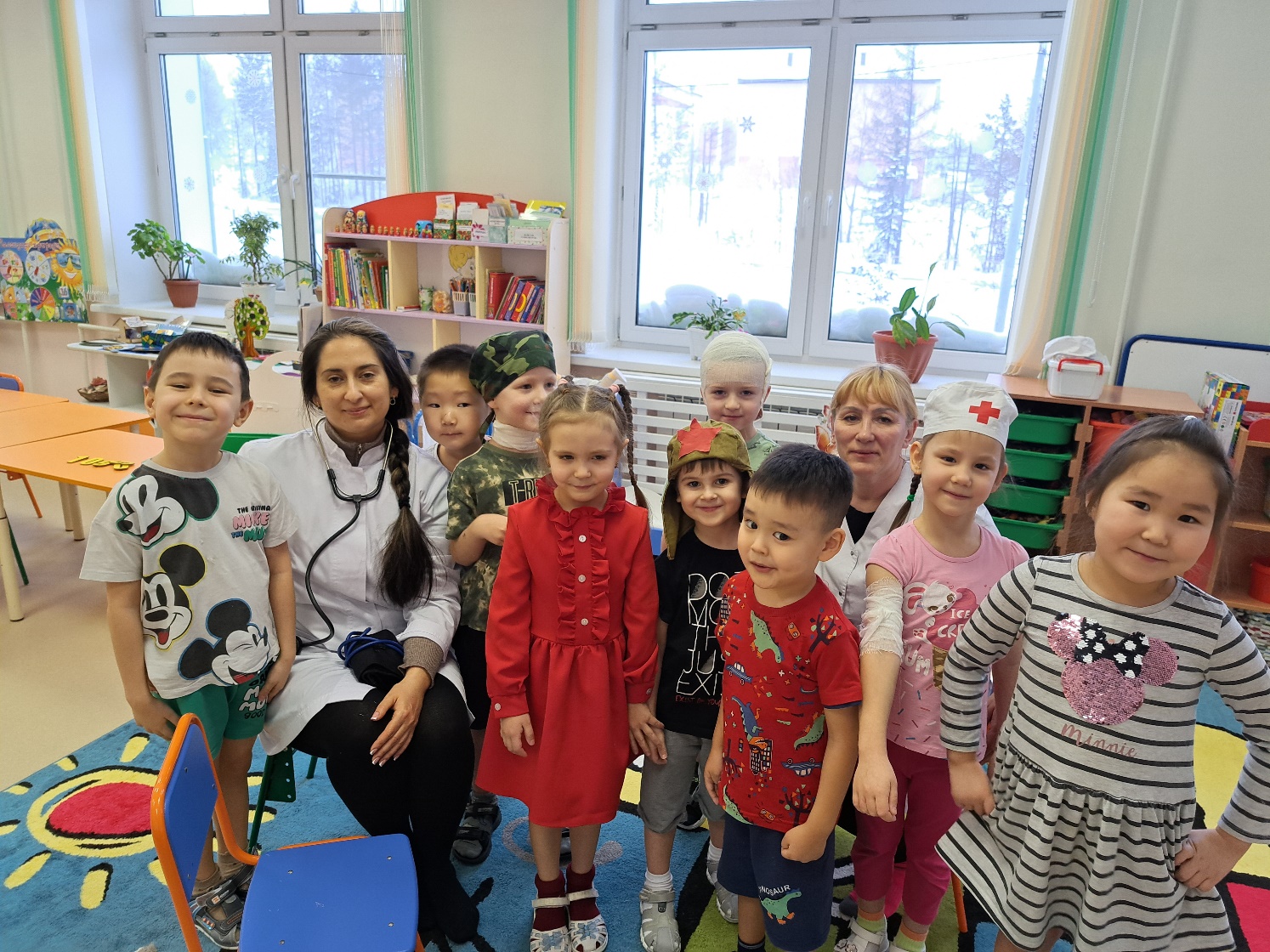 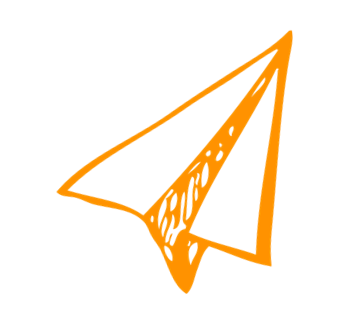 Знакомство с медицинскими инструментами
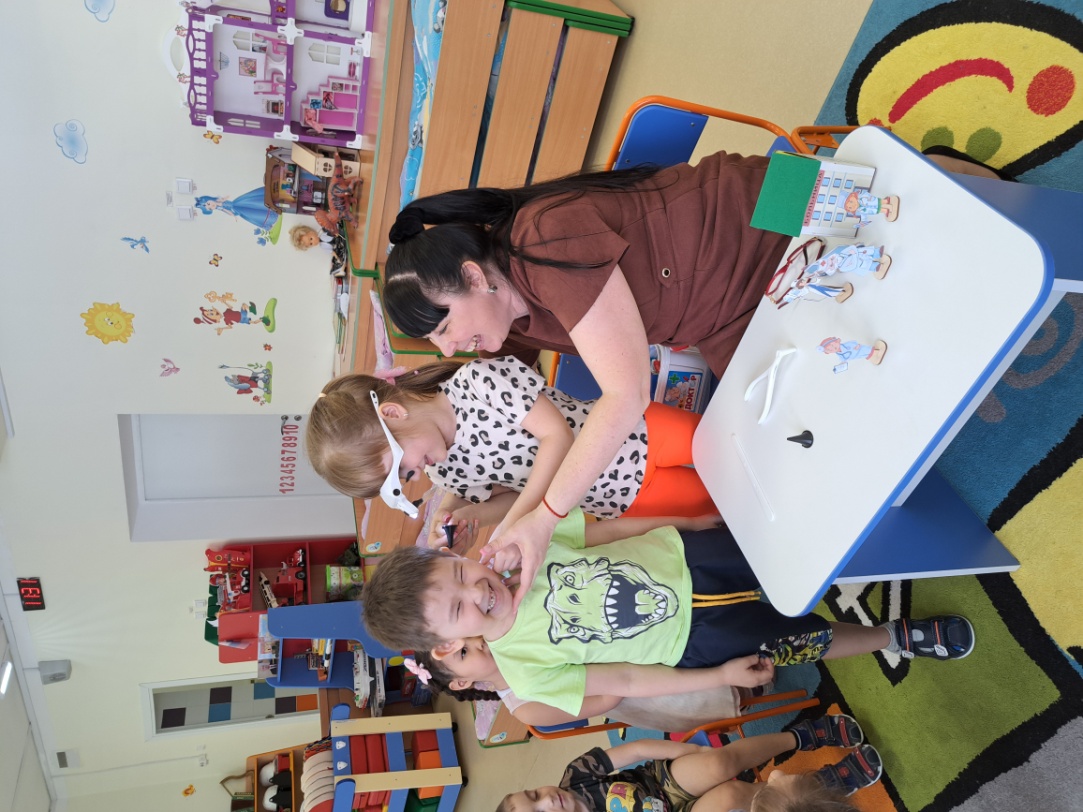 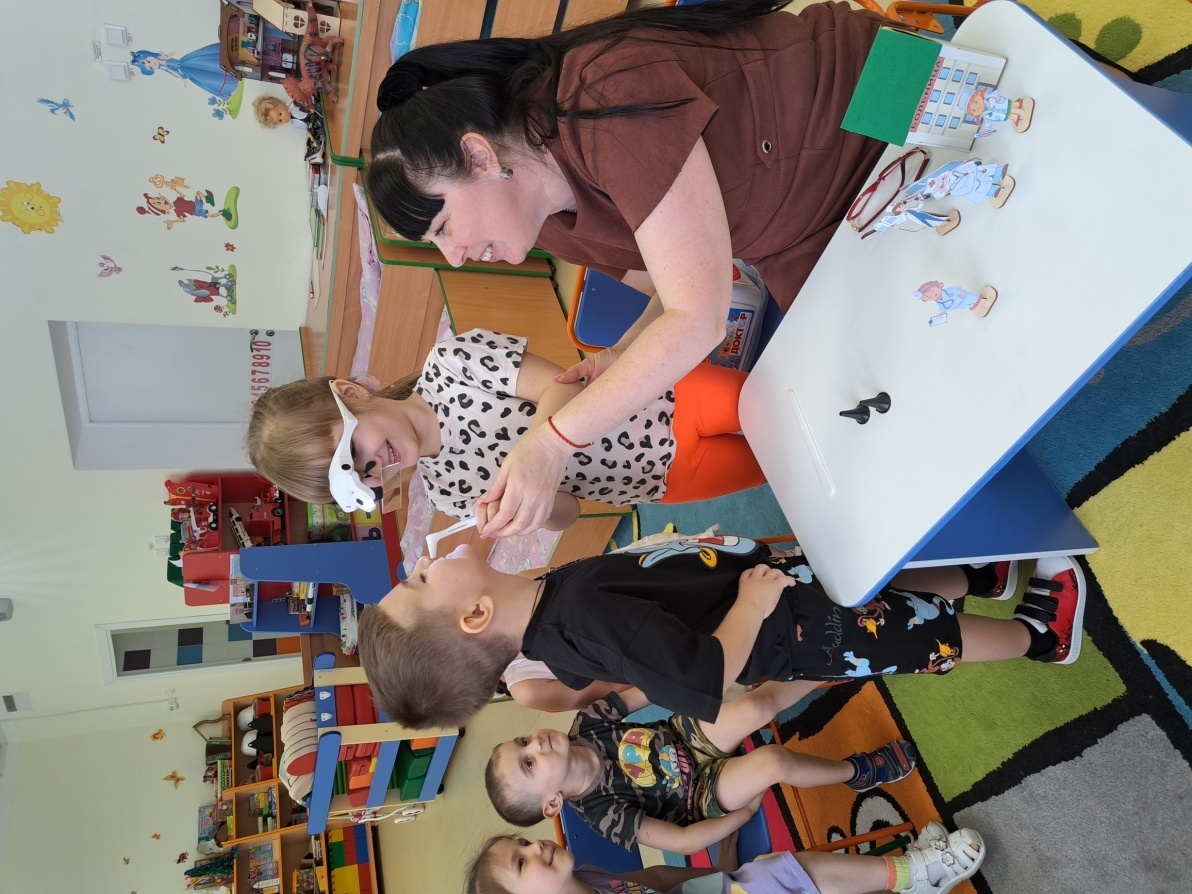 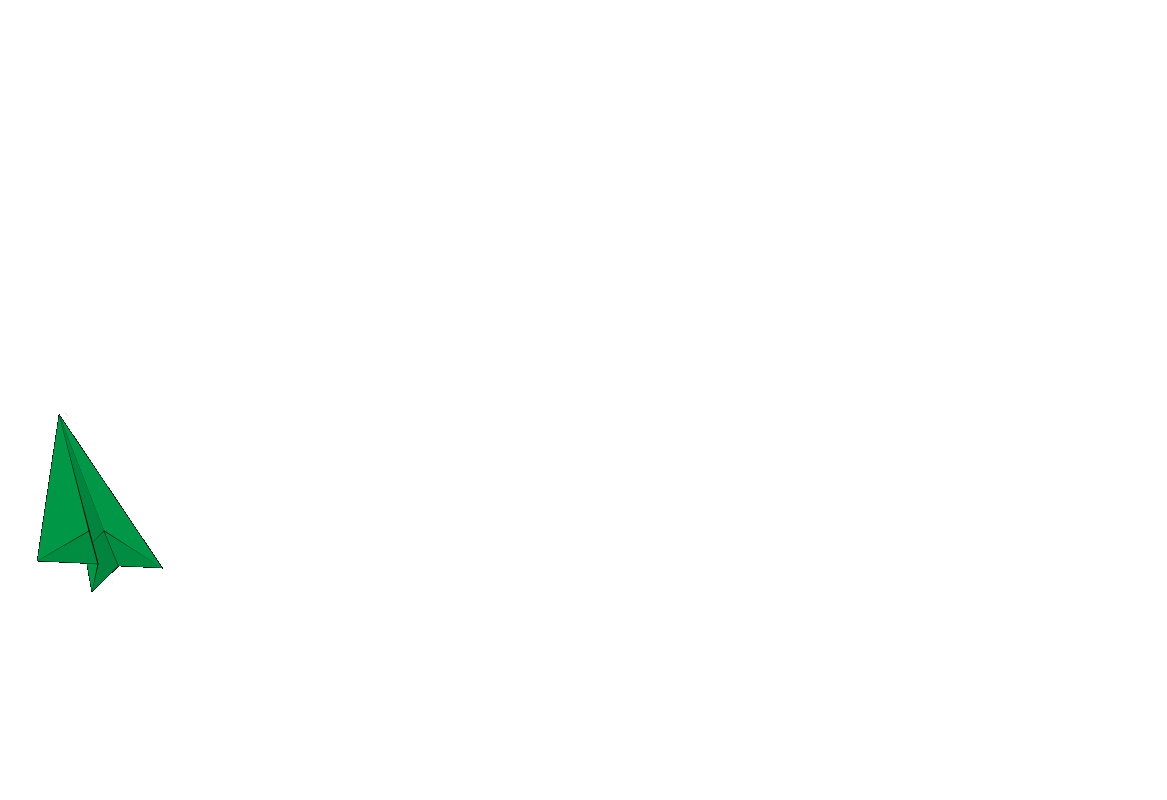 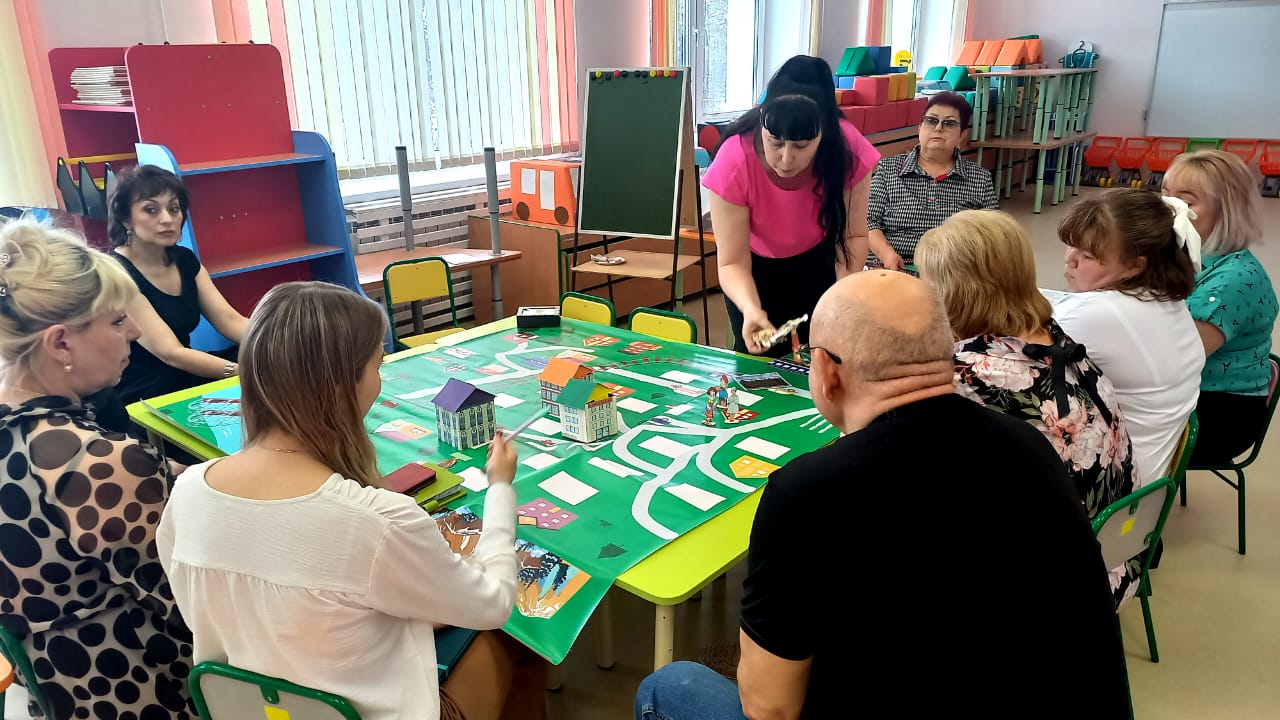 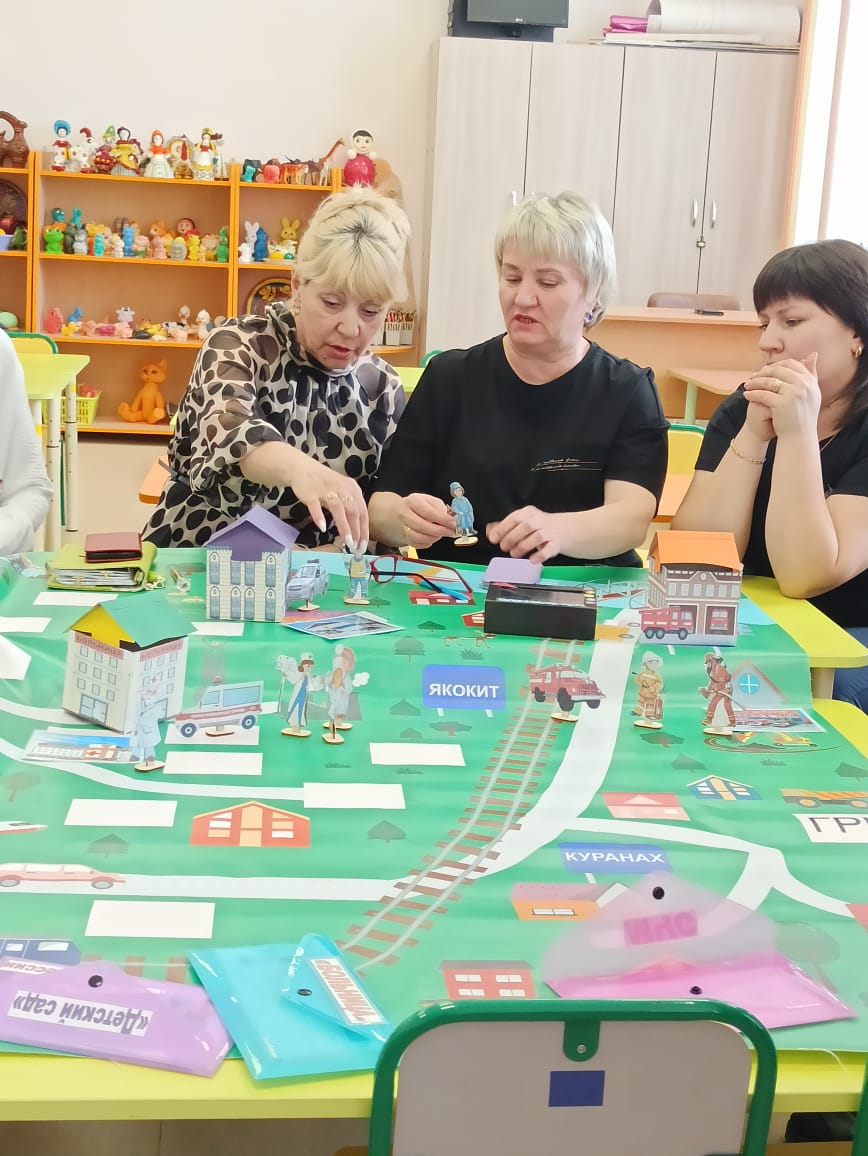 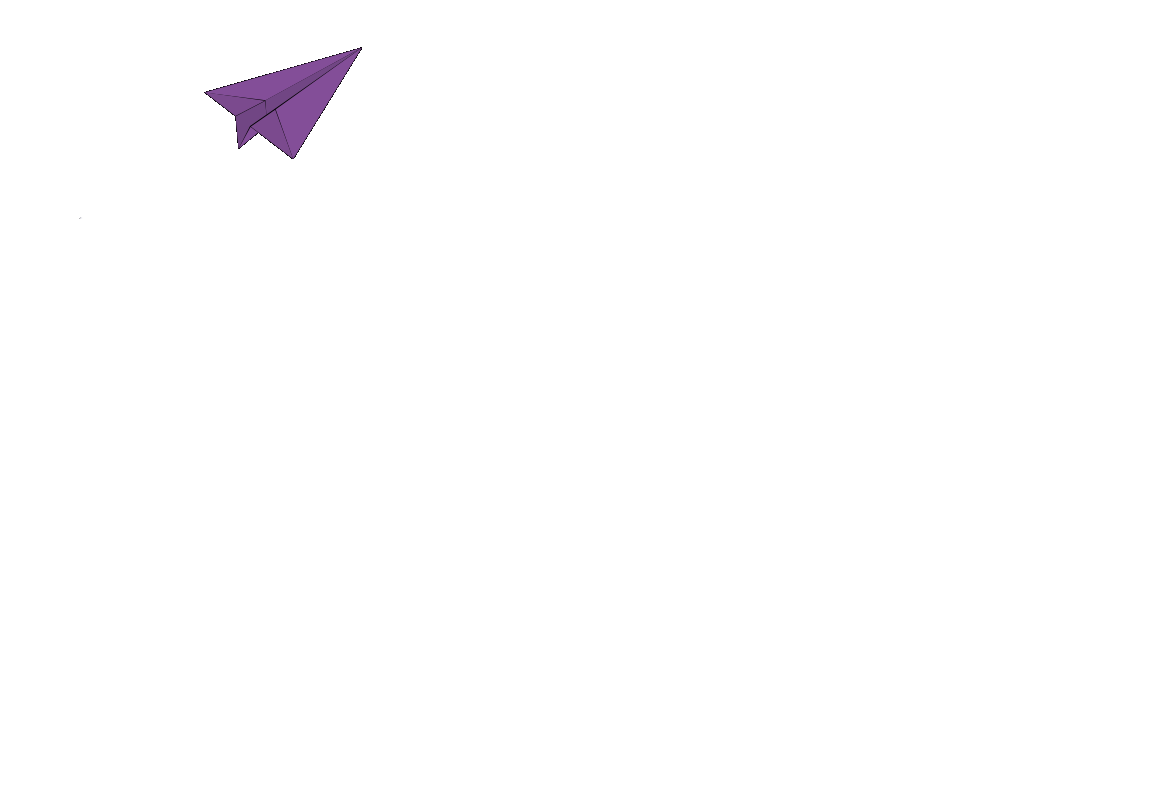 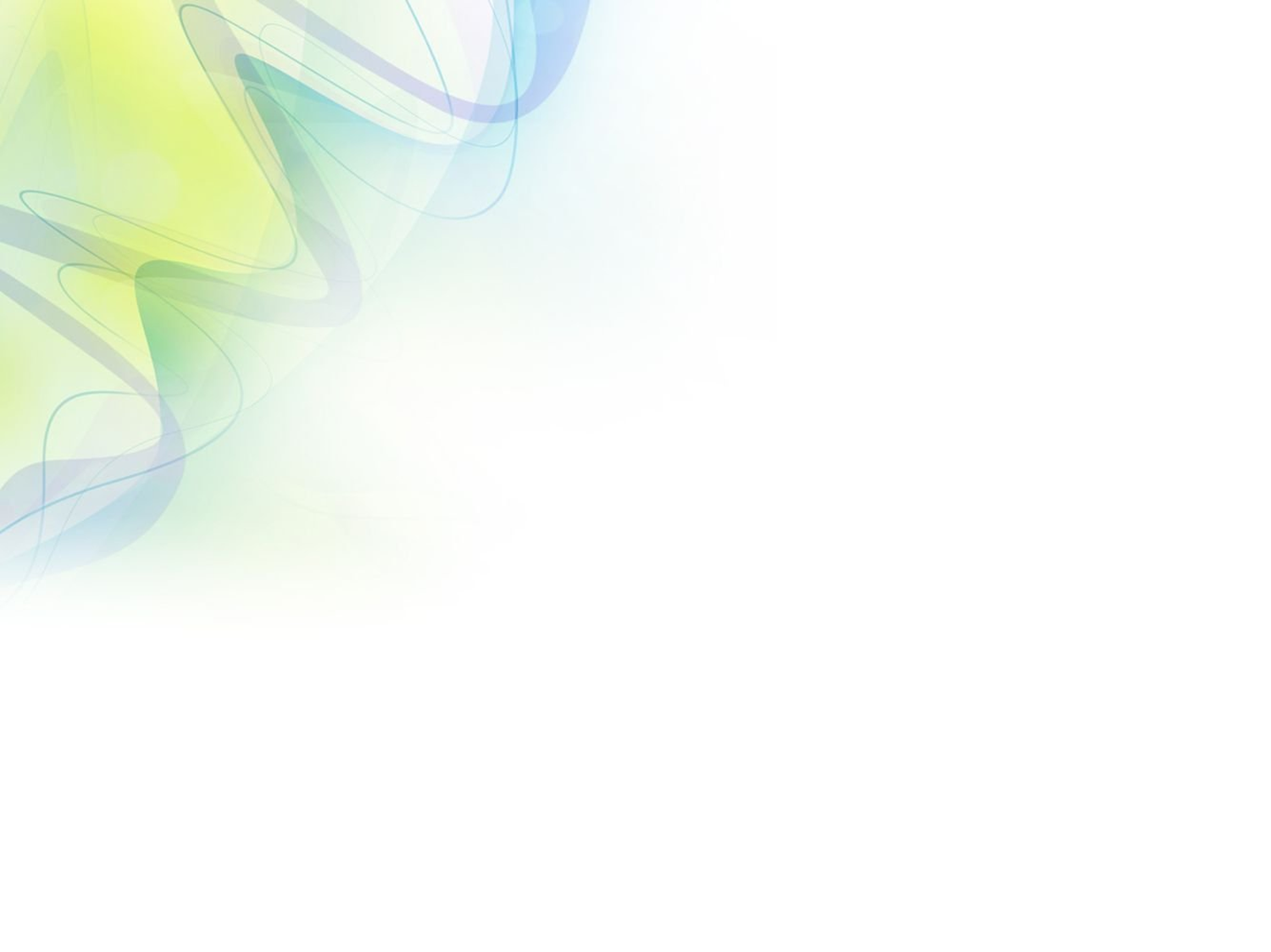 ПРОФФИ-2024
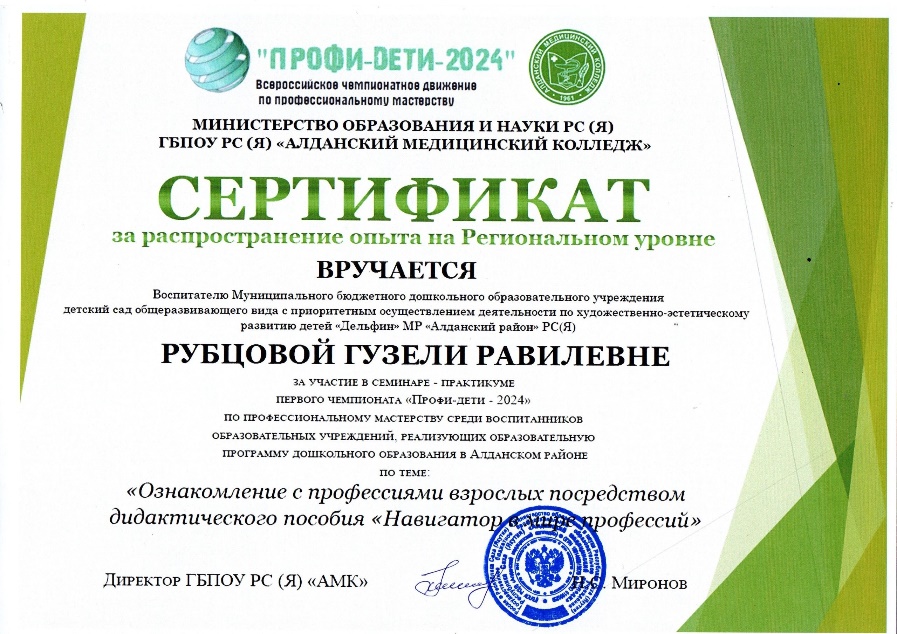 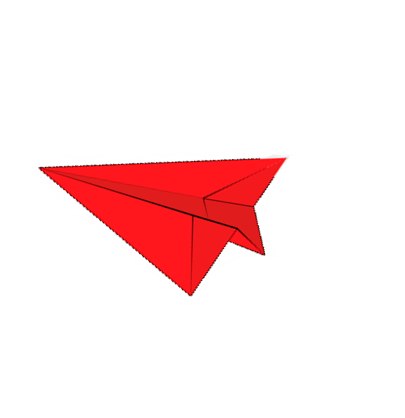 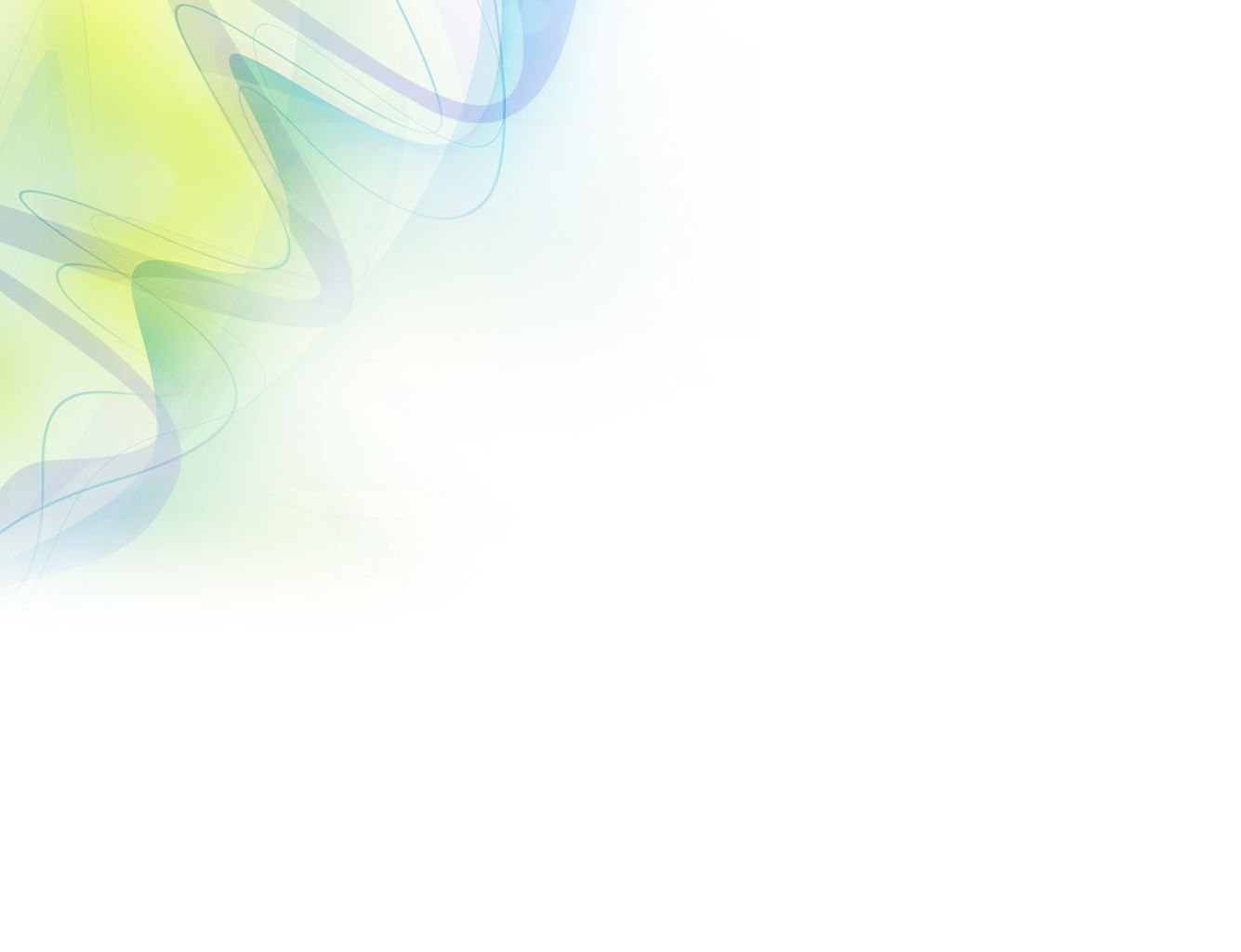 Профессий много разных есть,
И все их нам не перечесть,
Не так уж важно кем нам быть,
Достаточно свой труд любить!
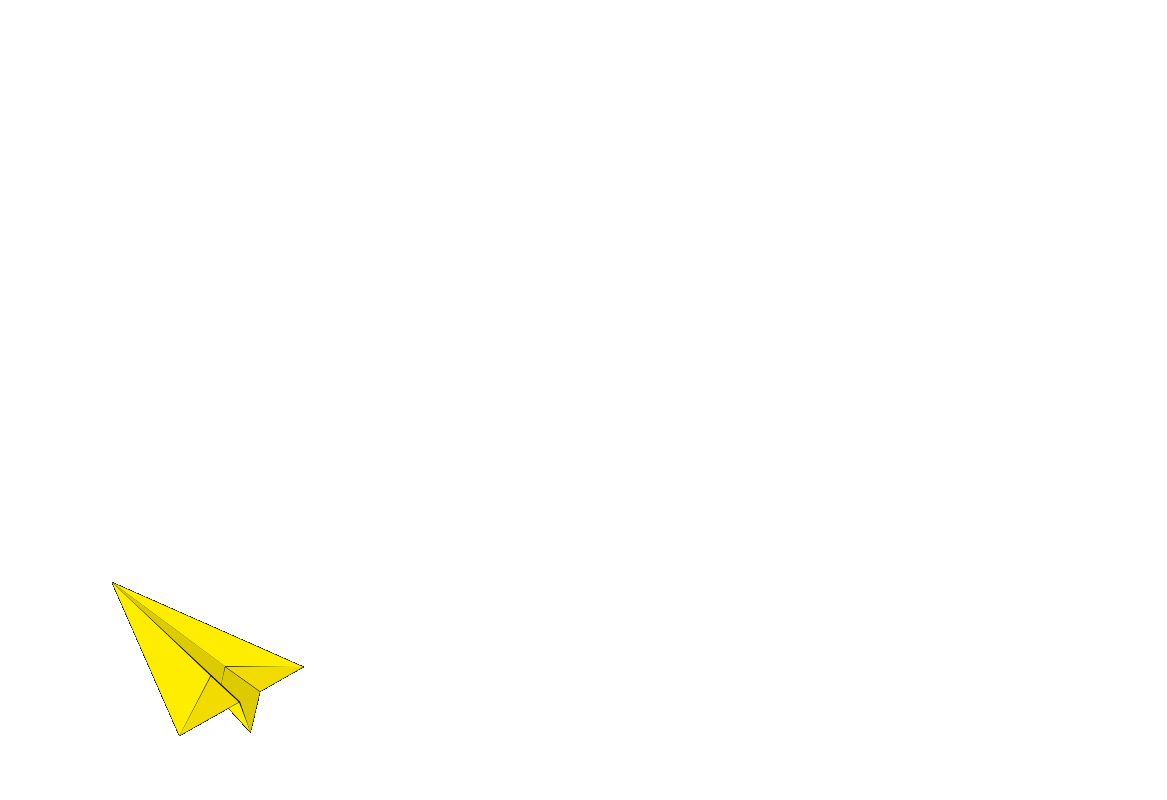 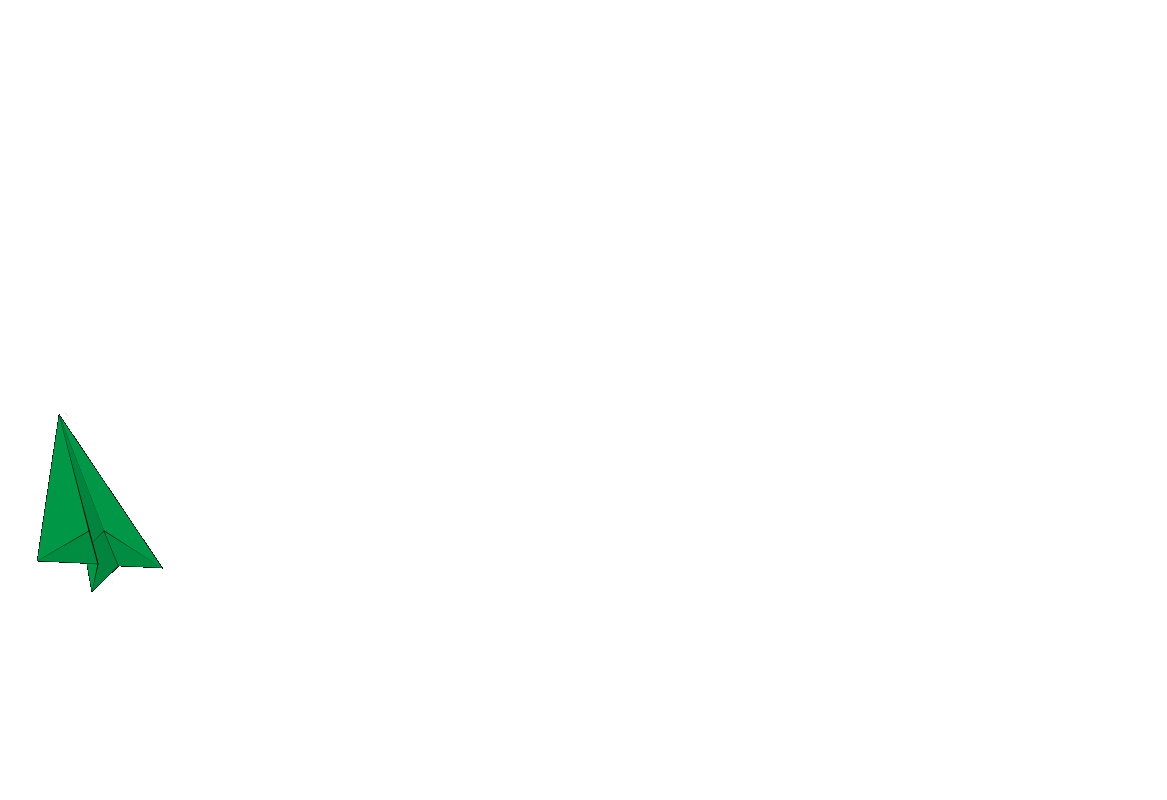 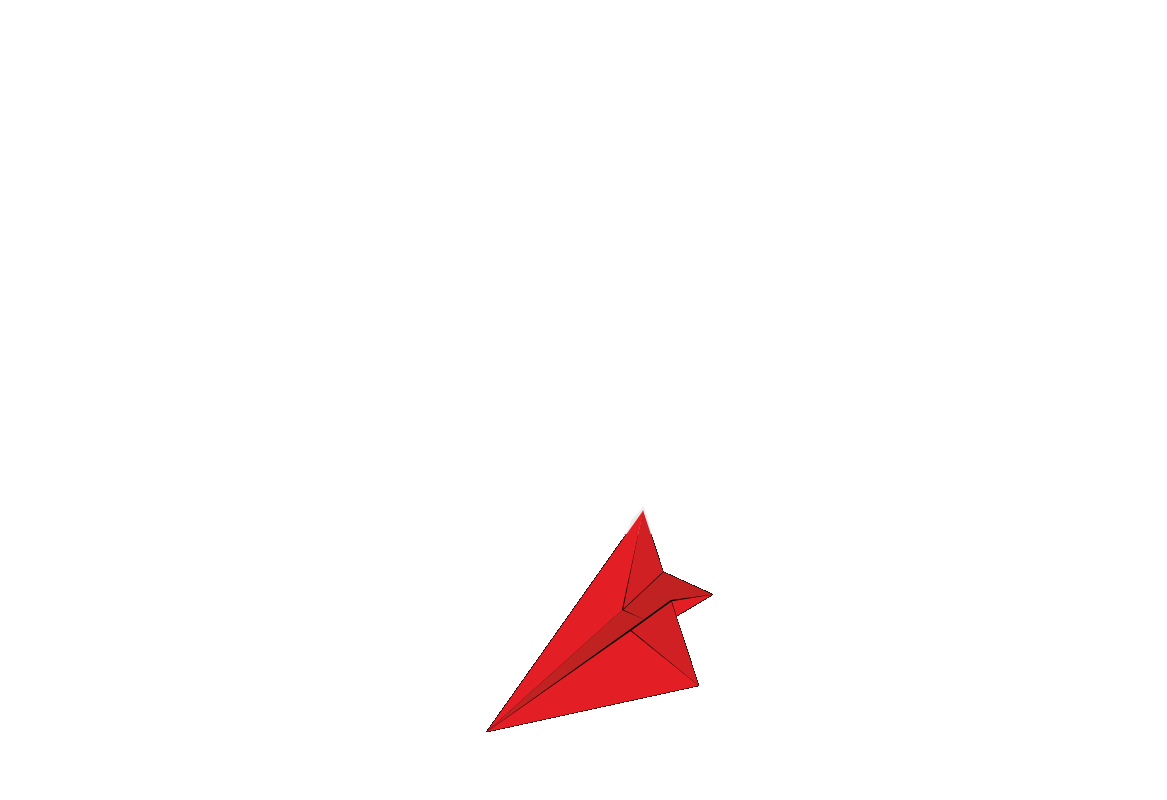 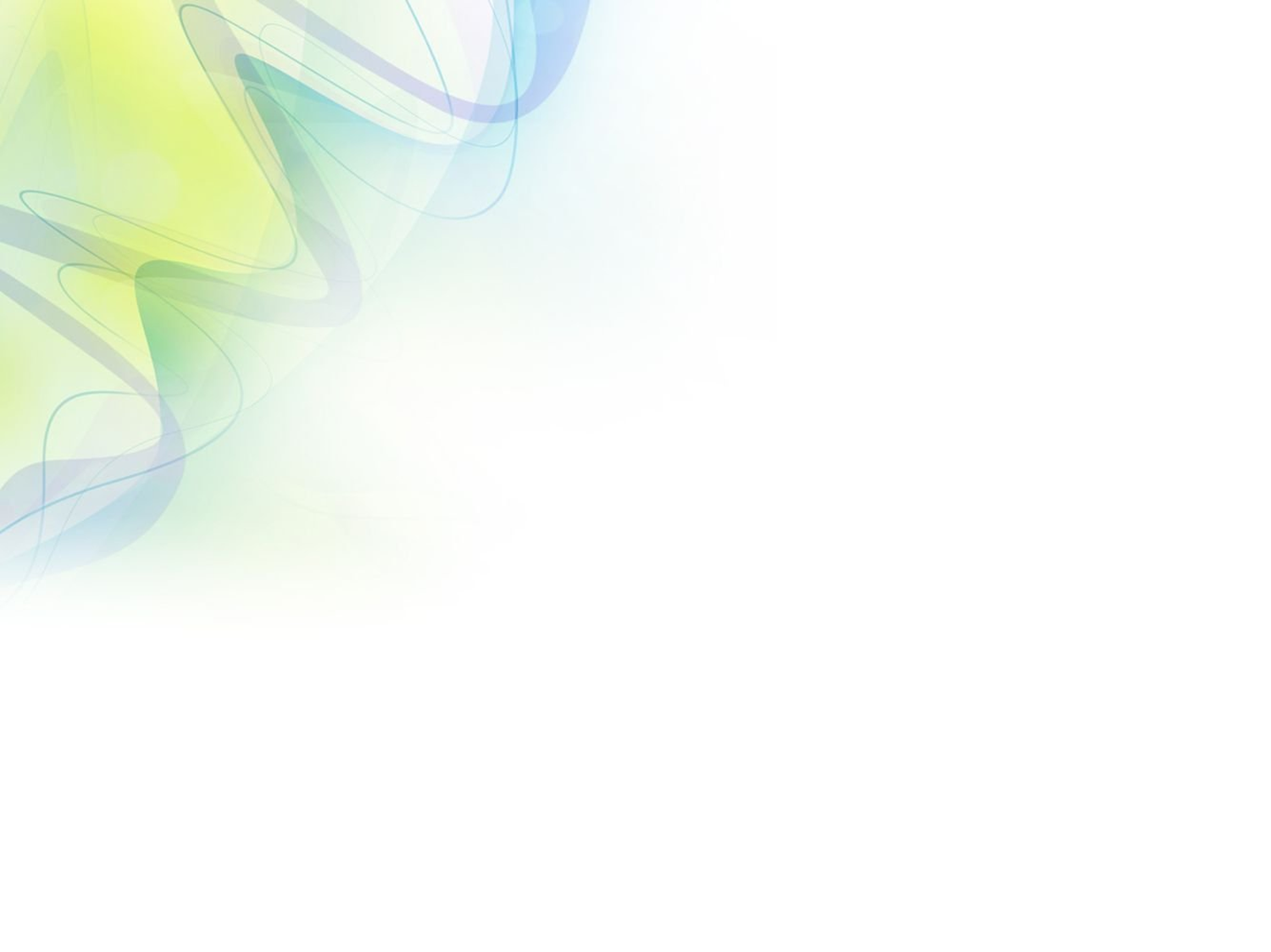 СПАСИБО  ЗА  ВНИМАНИЕ!